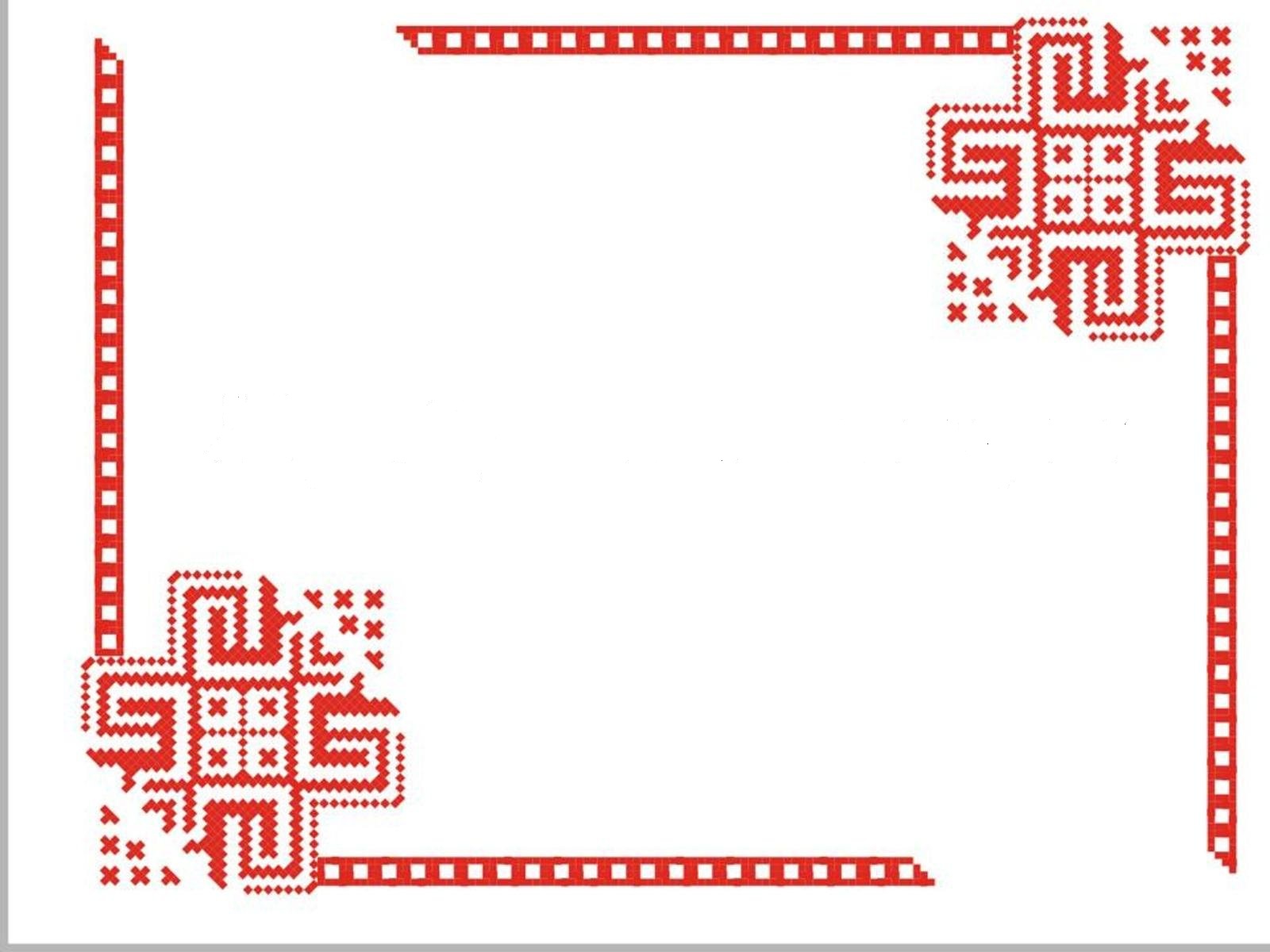 МДОУ «Детский сад №86 комбинированного вида»
«Методическая мастерская»
воспитателя 
Деминой Ольги Васильевны
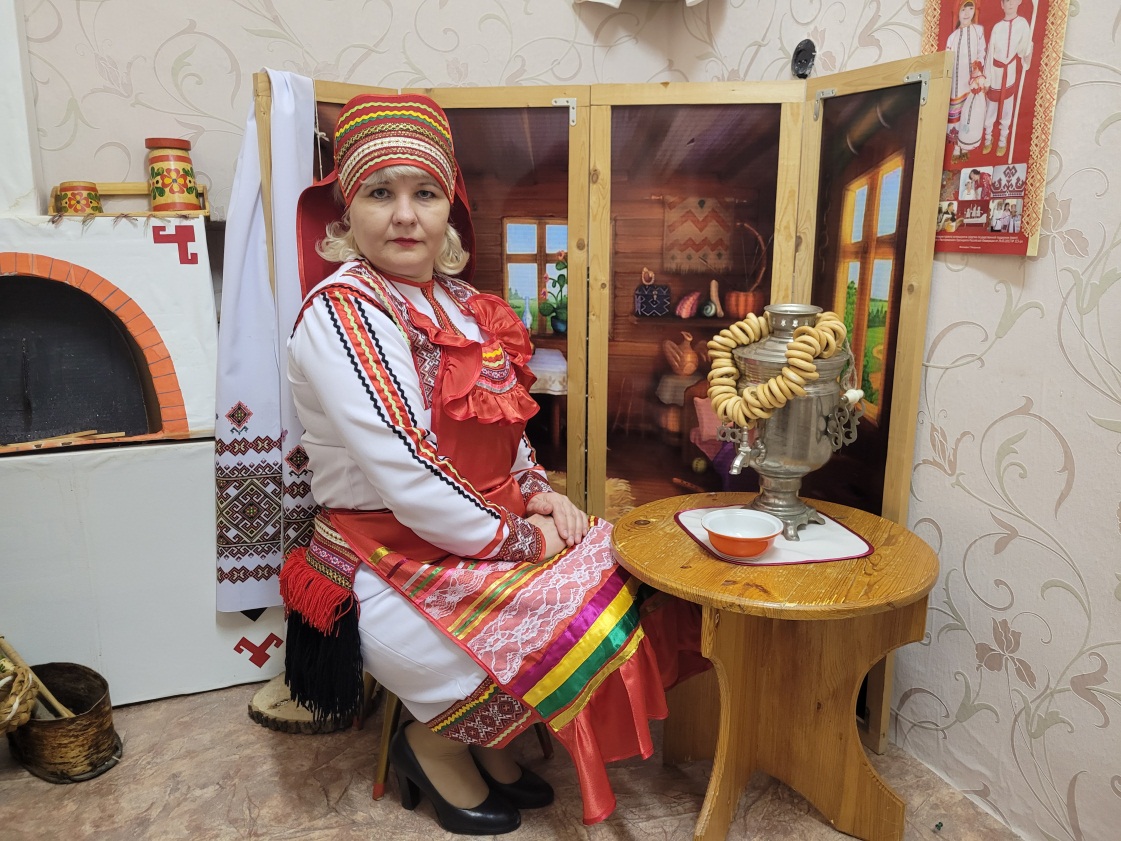 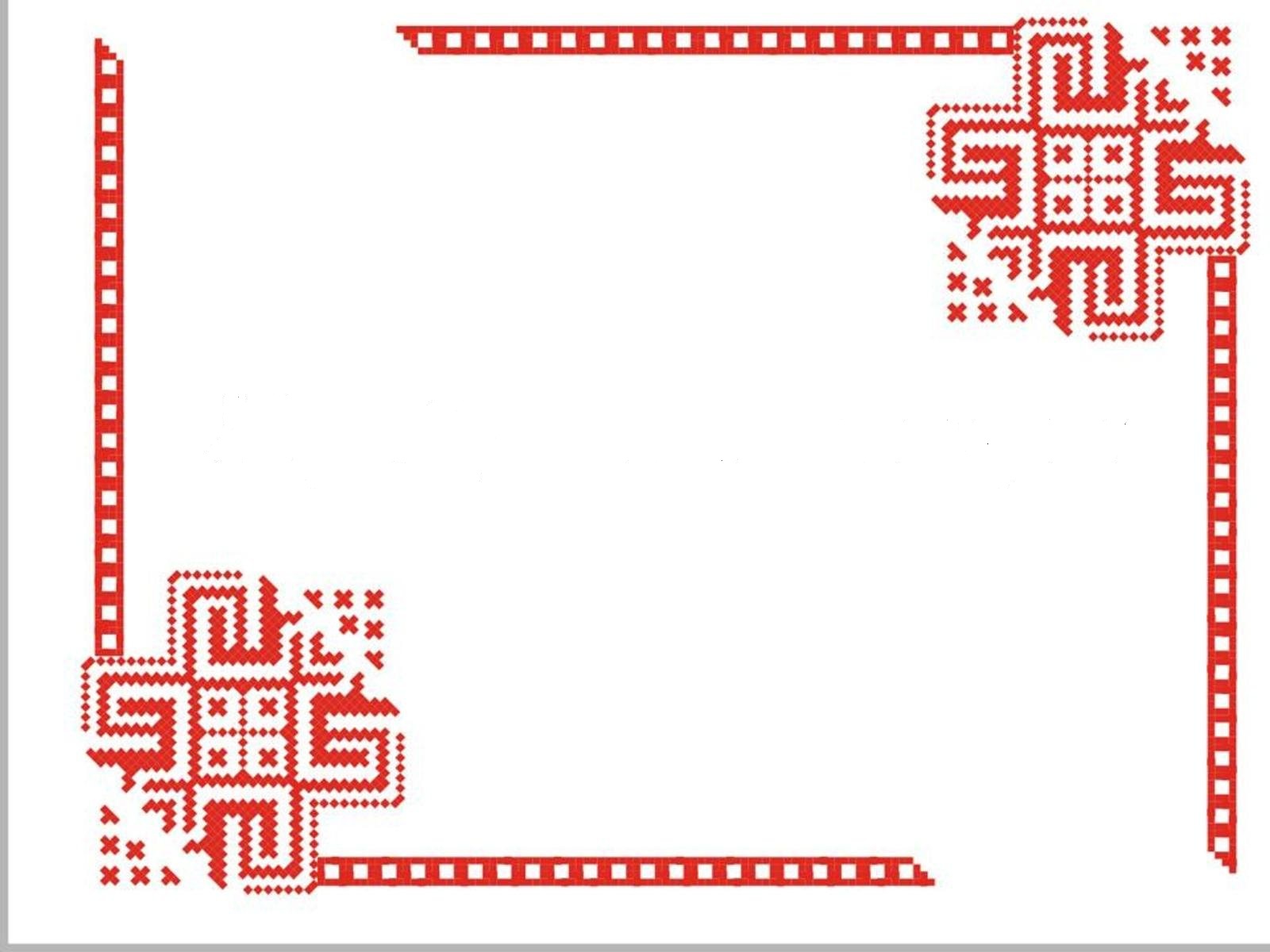 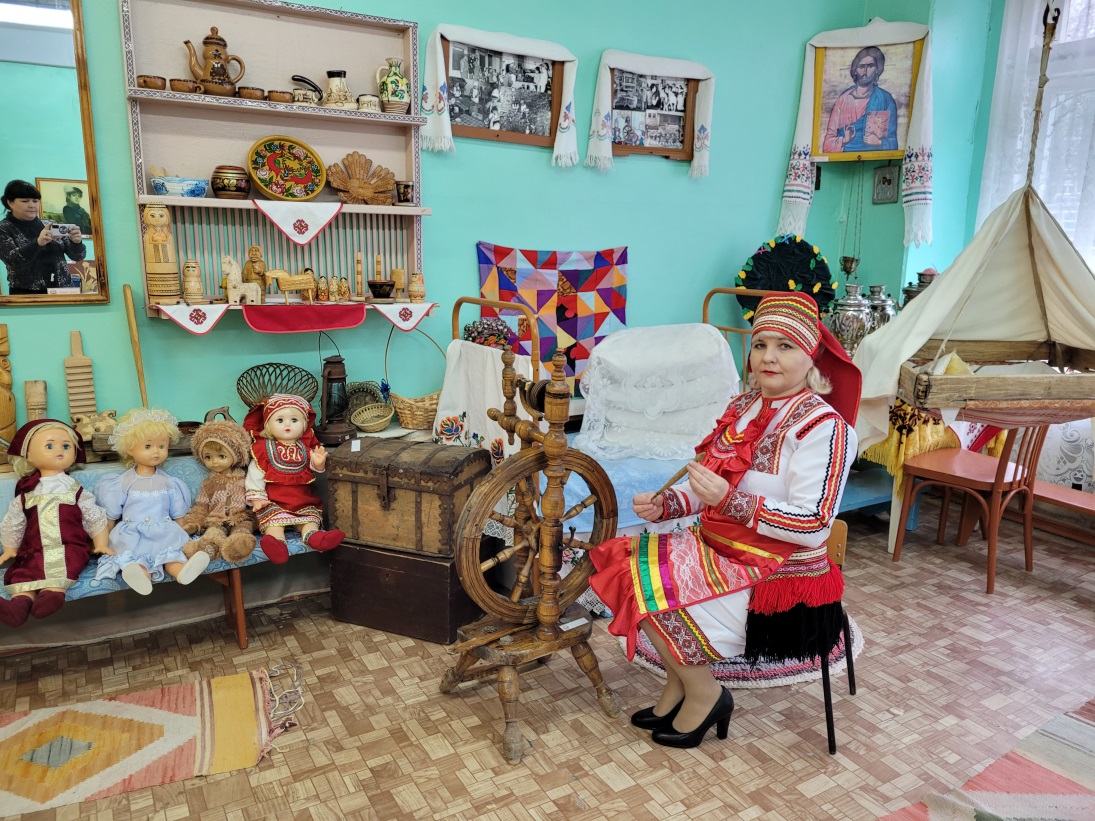 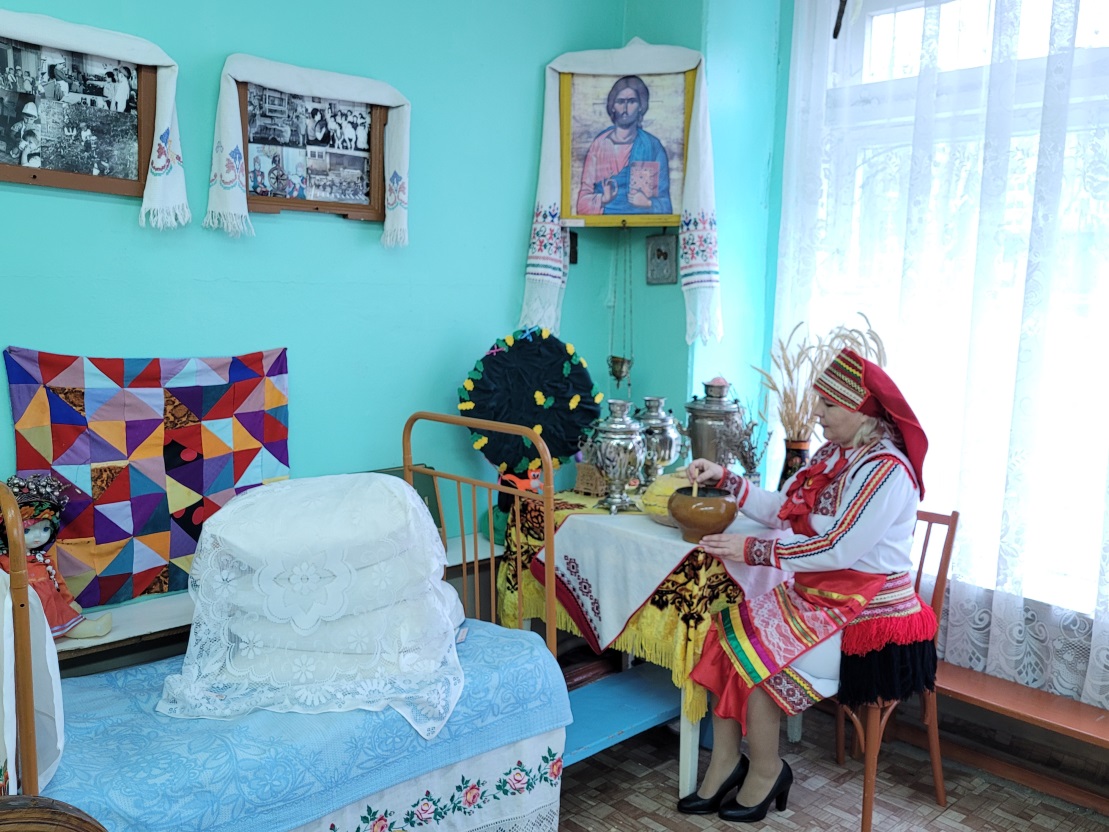 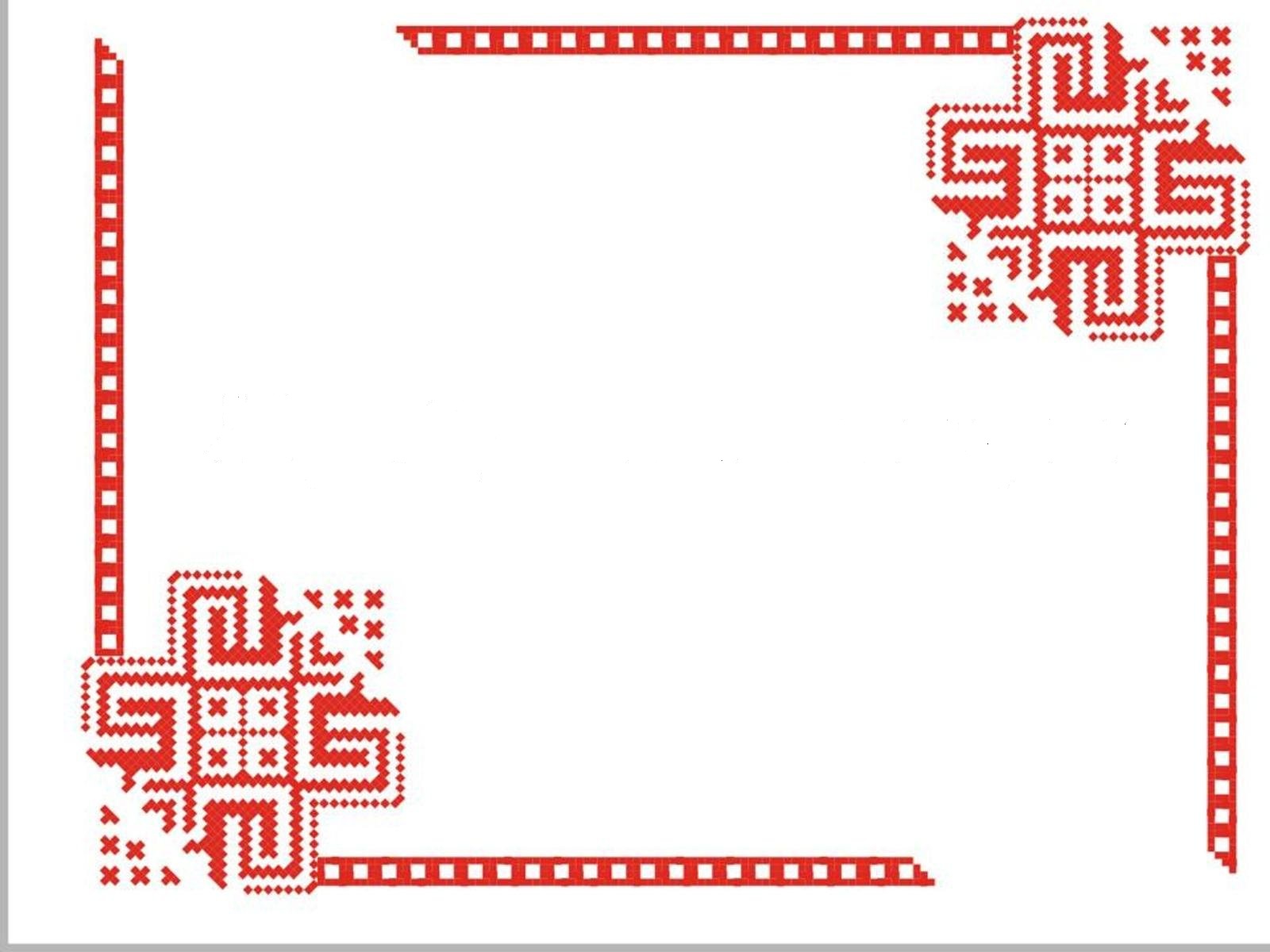 Приобщение к культуре и истории мордовского края
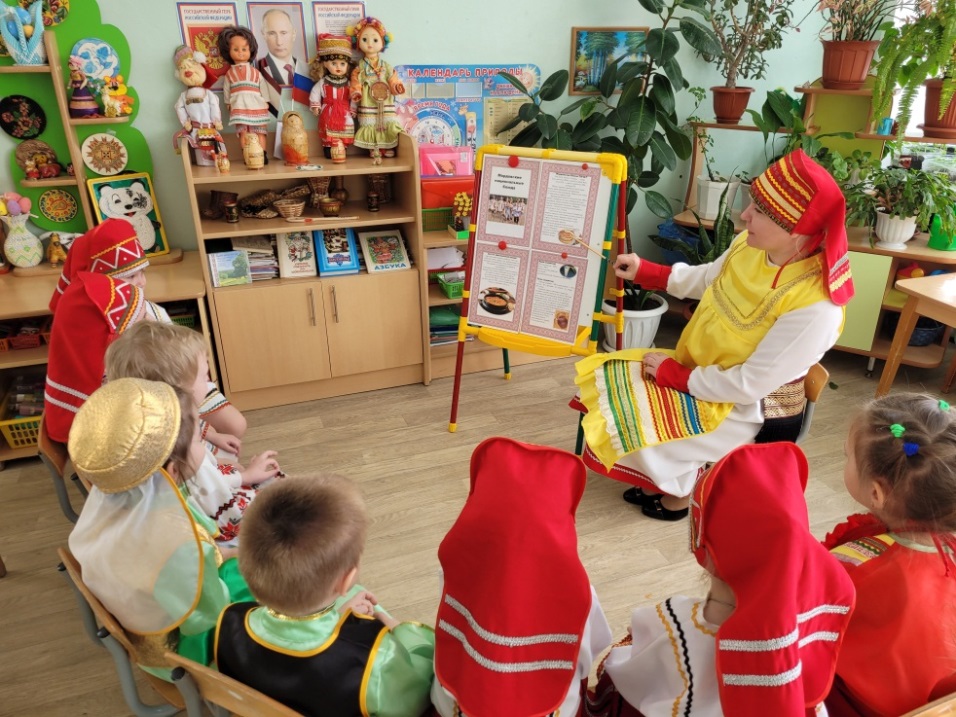 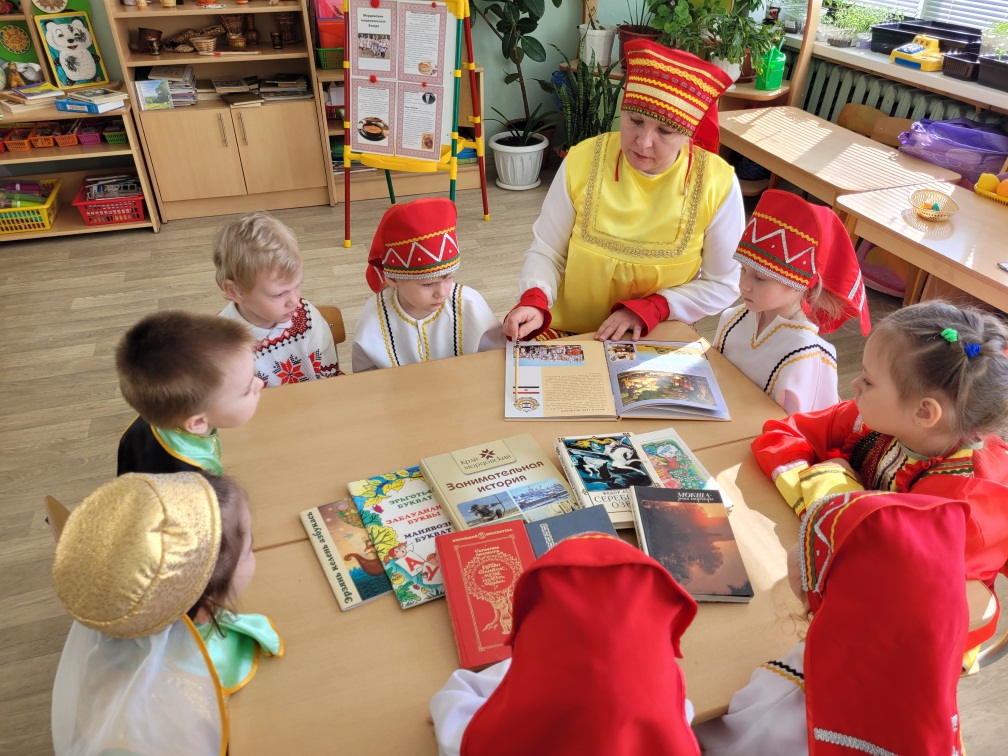 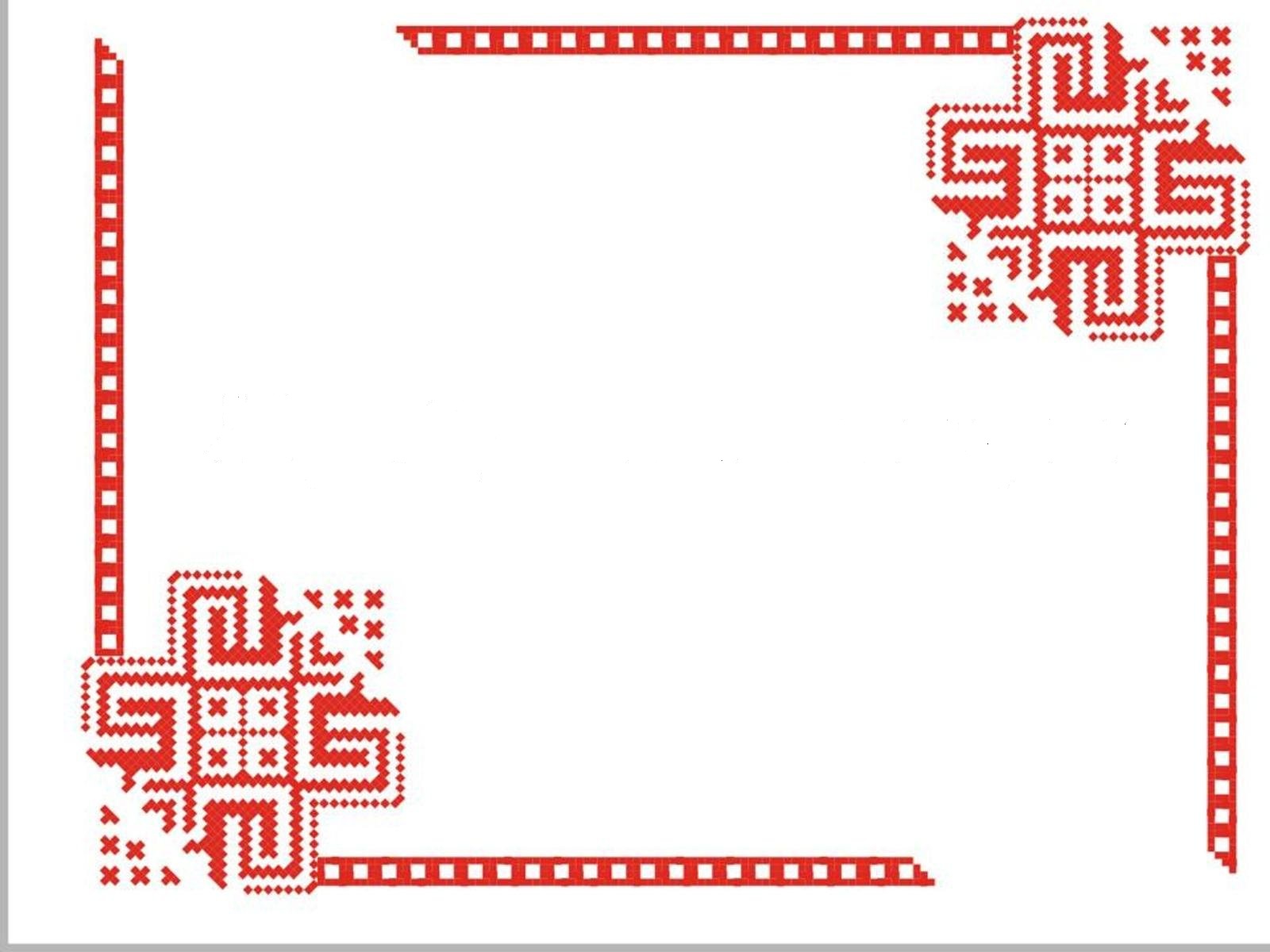 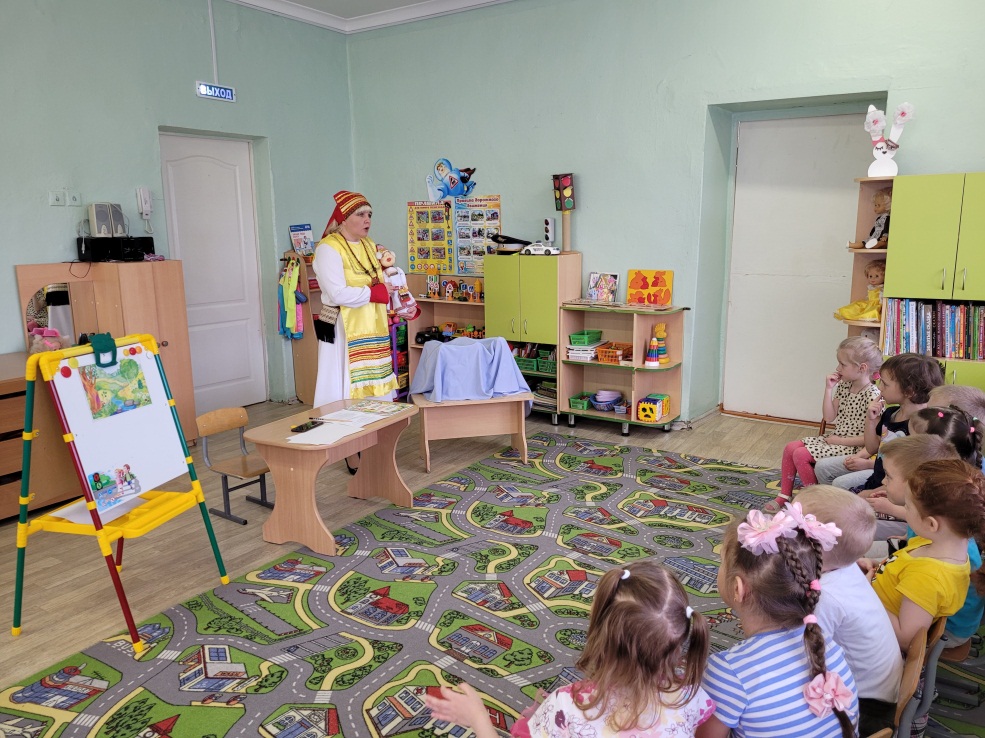 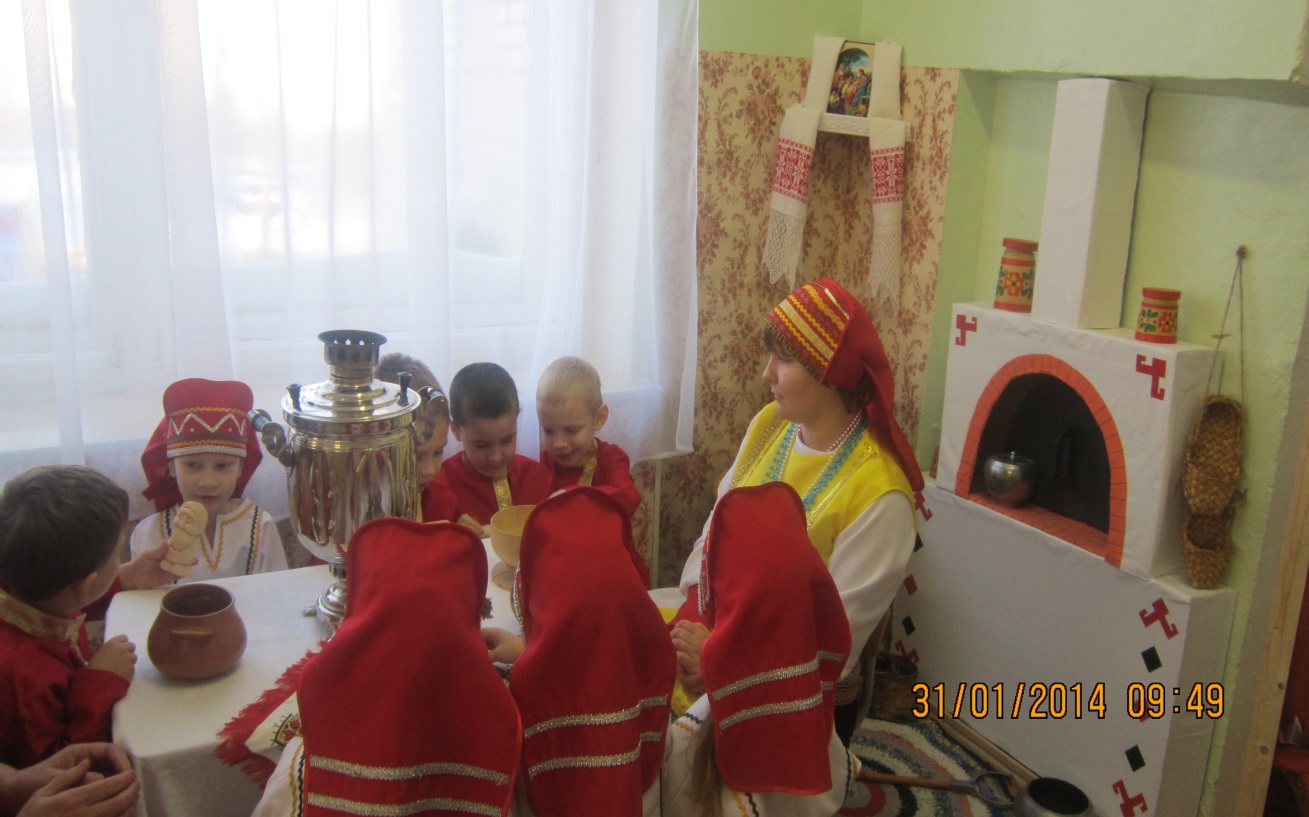 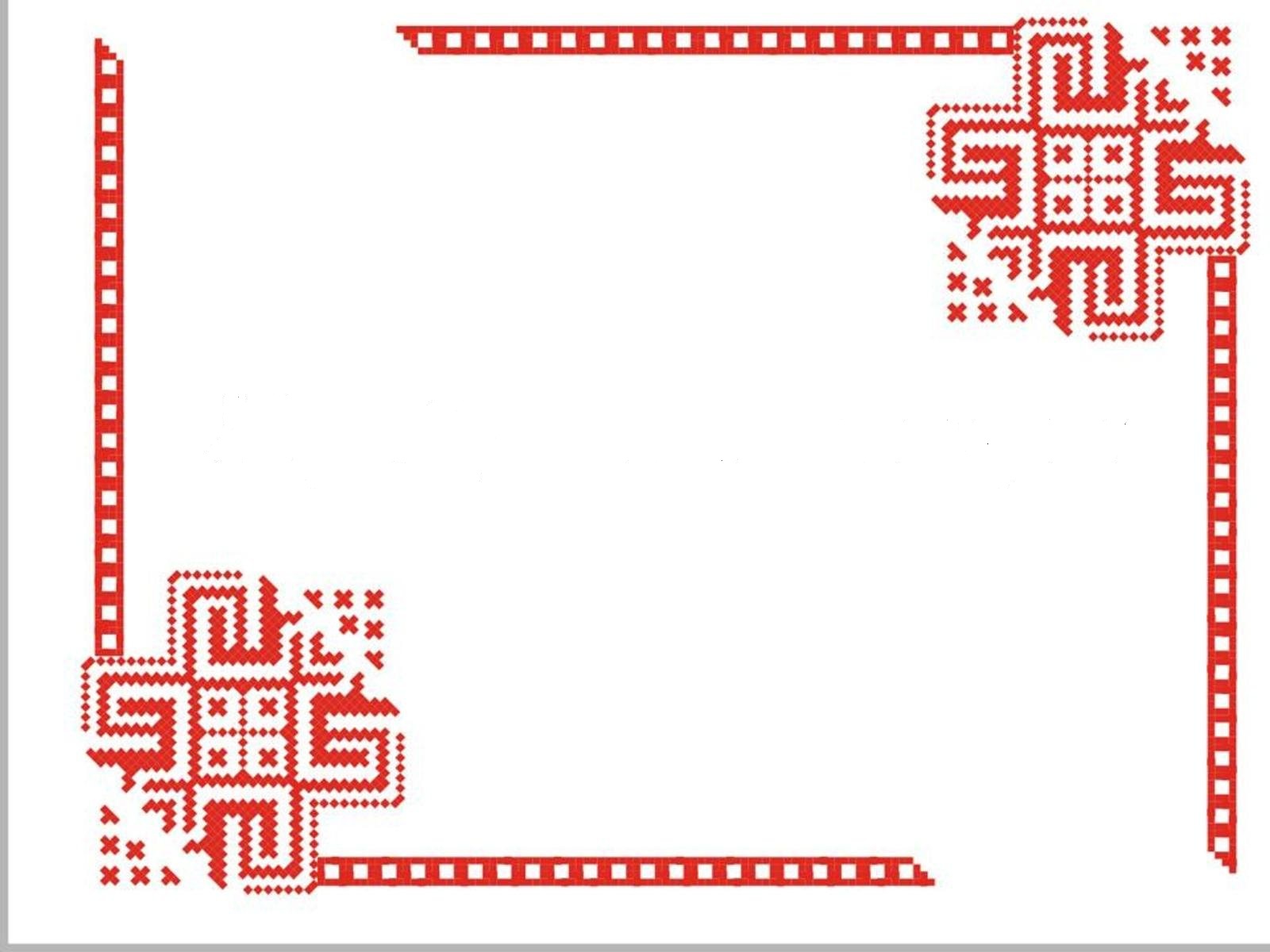 День национальной кухни
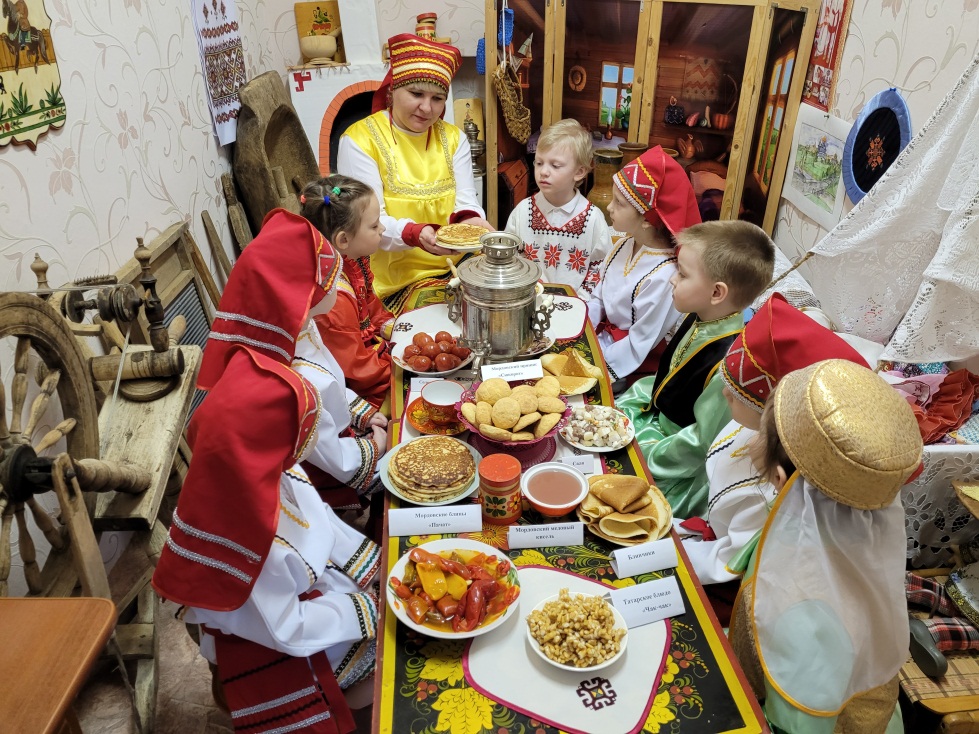 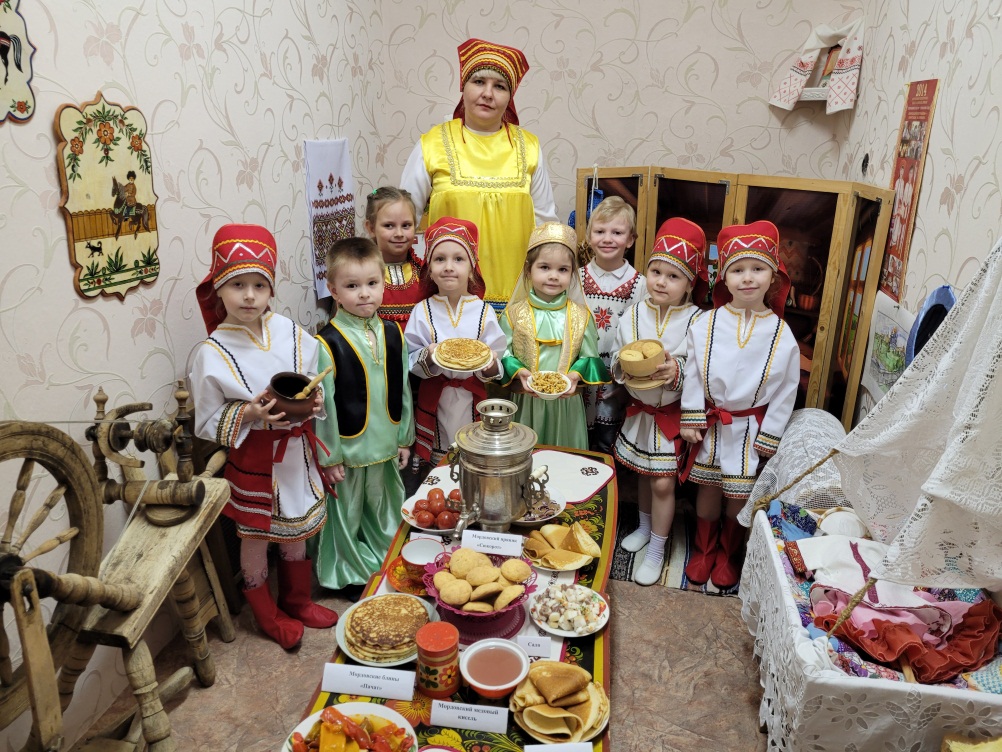 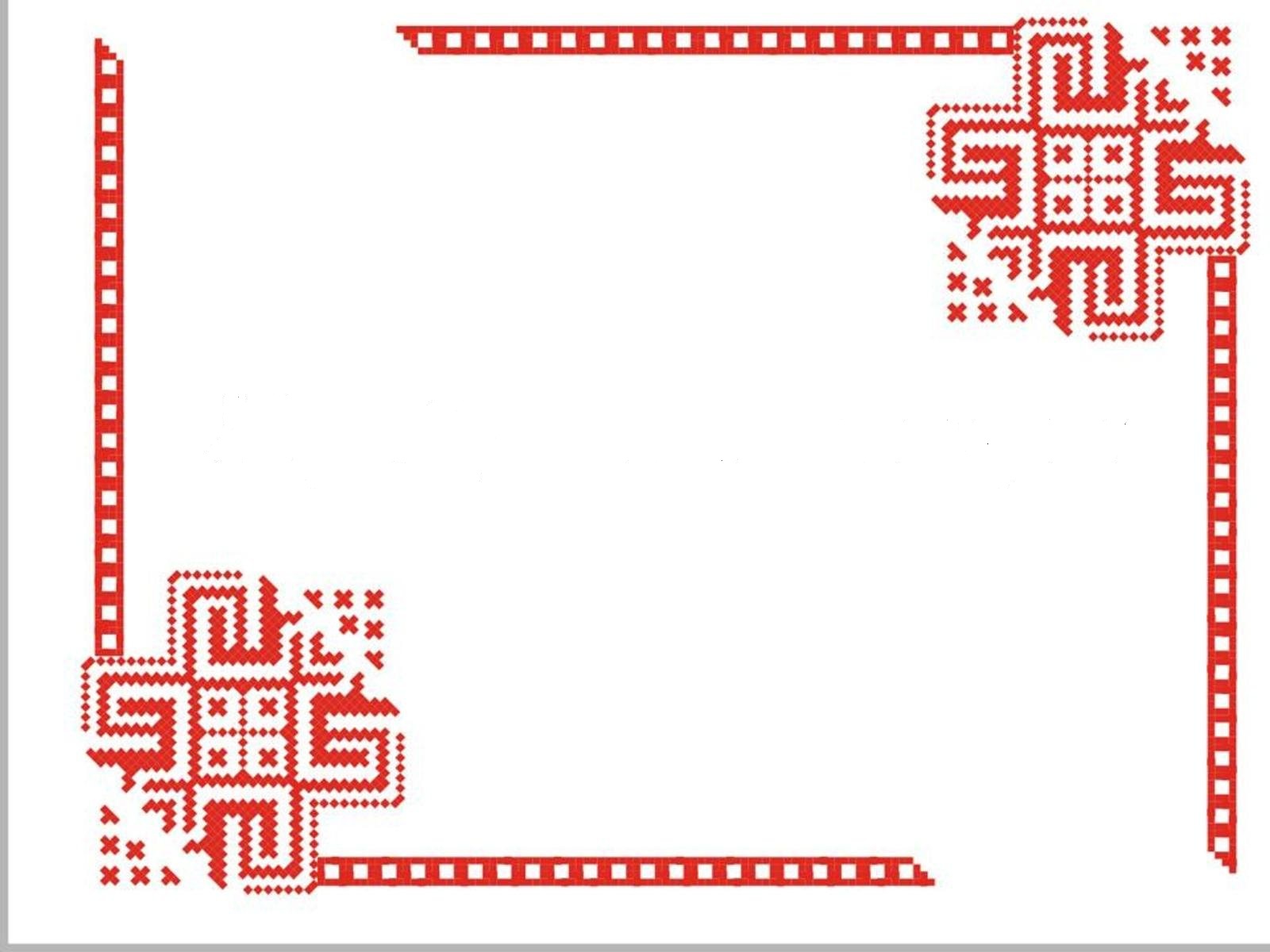 Мини-музей «Мордовская изба»
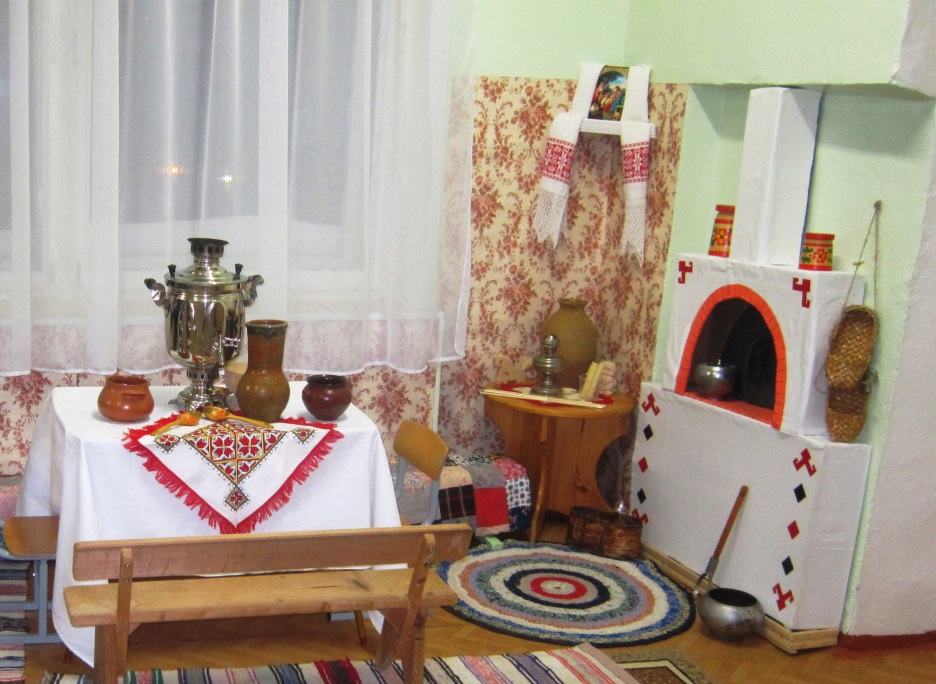 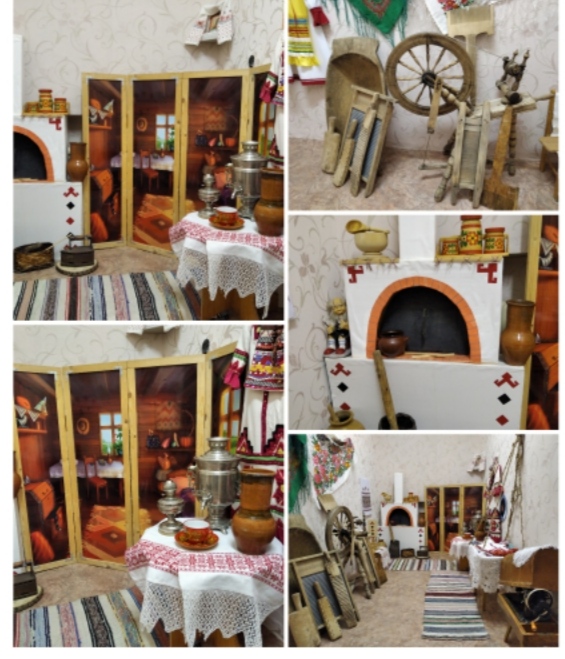 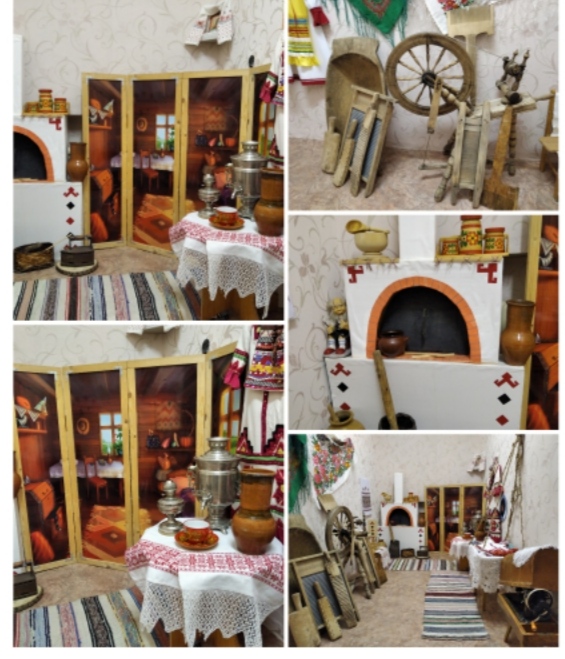 Мини-музей «Мордовская изба»
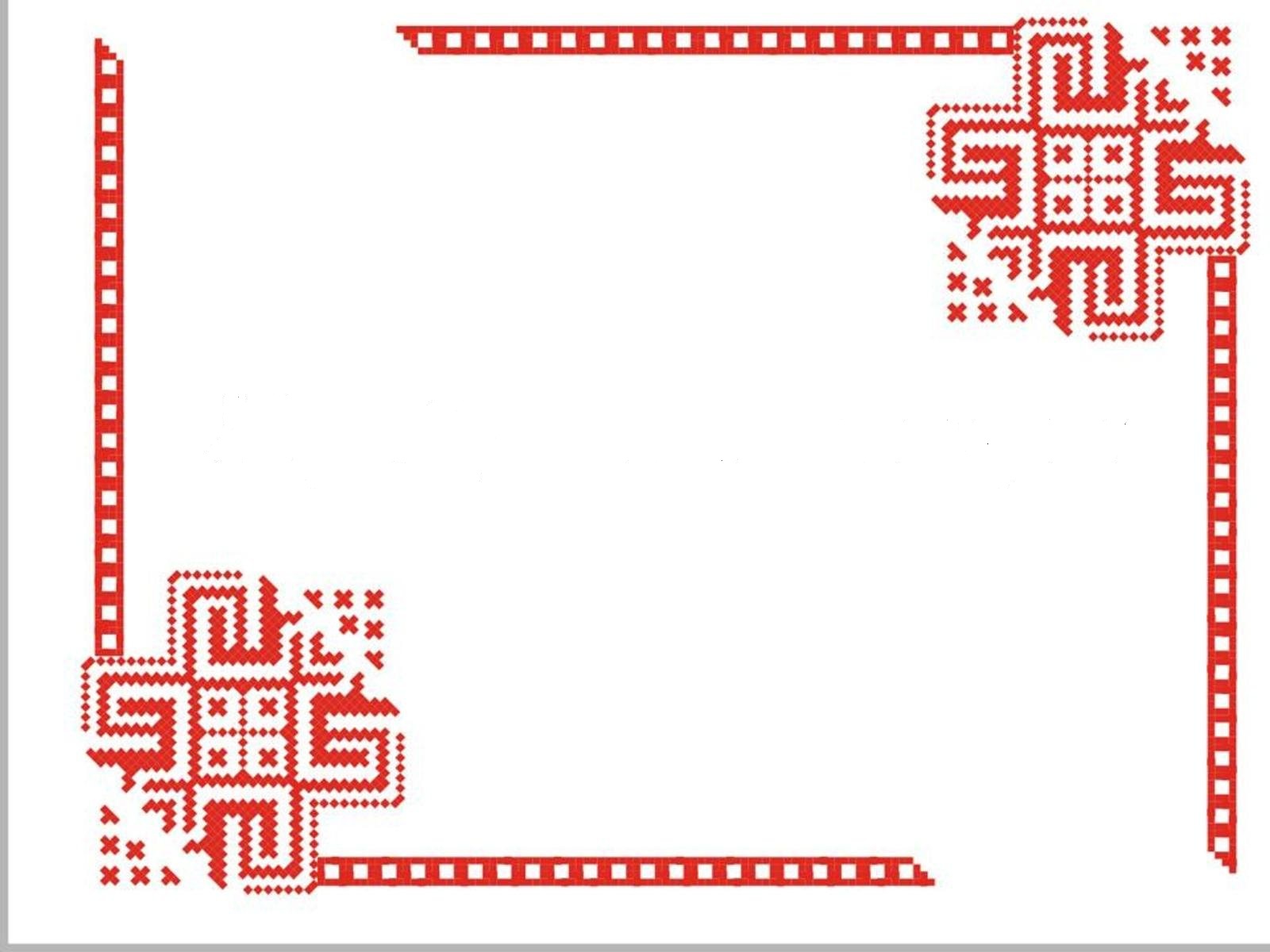 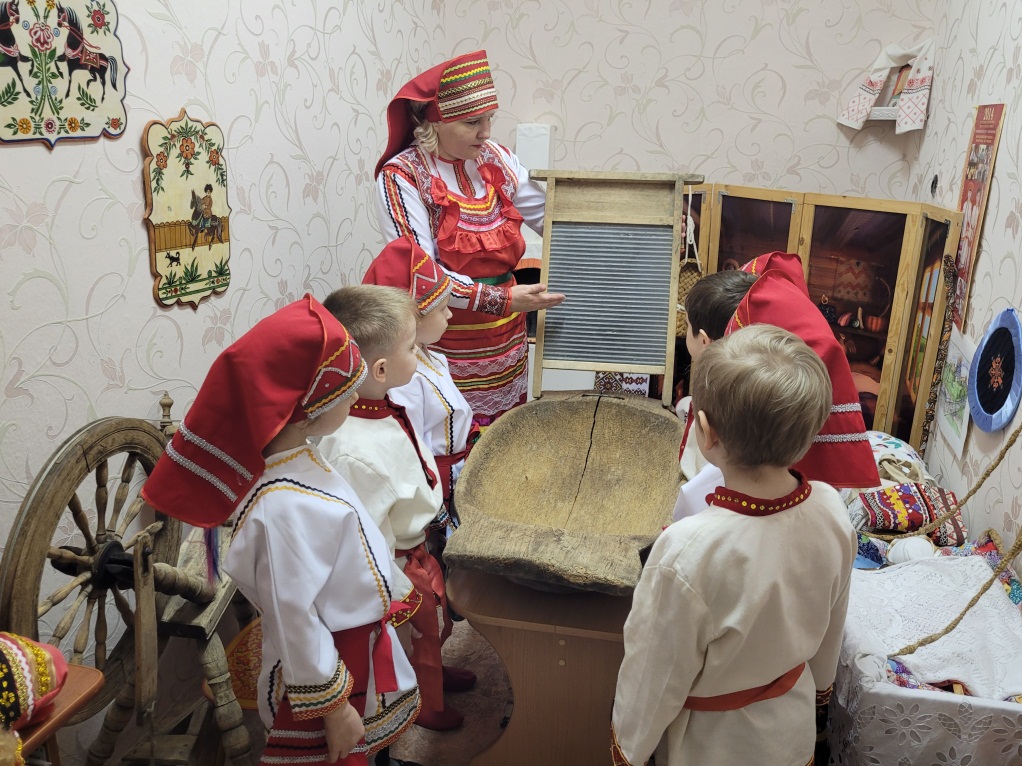 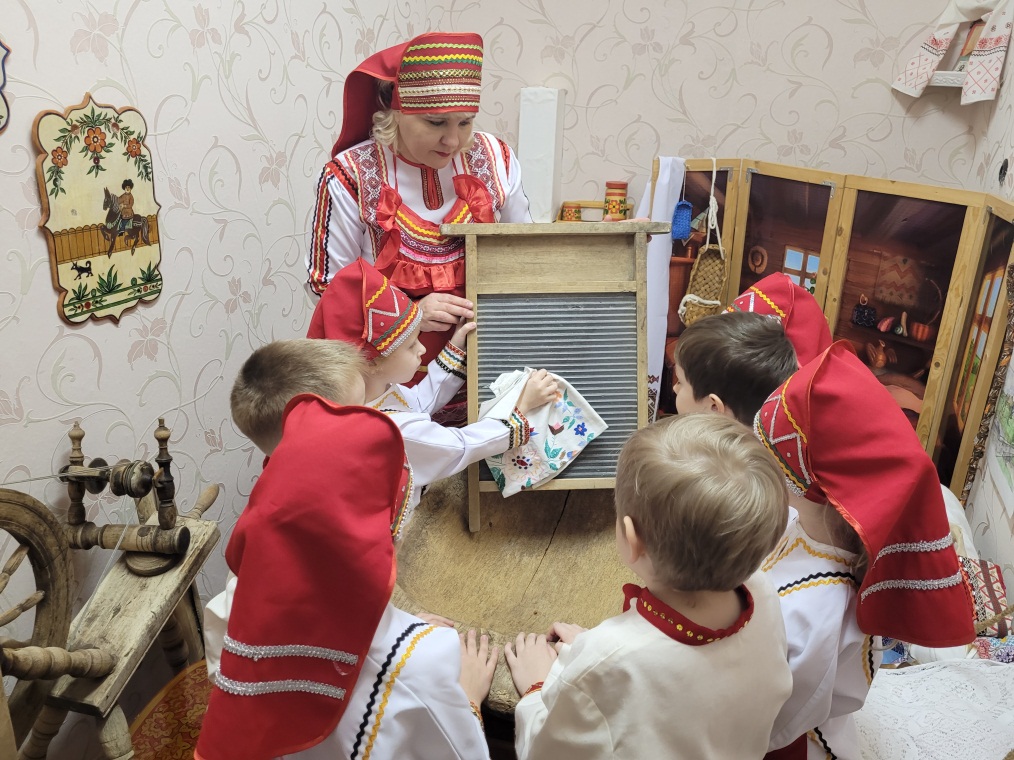 Мини-музей «Мордовская изба»
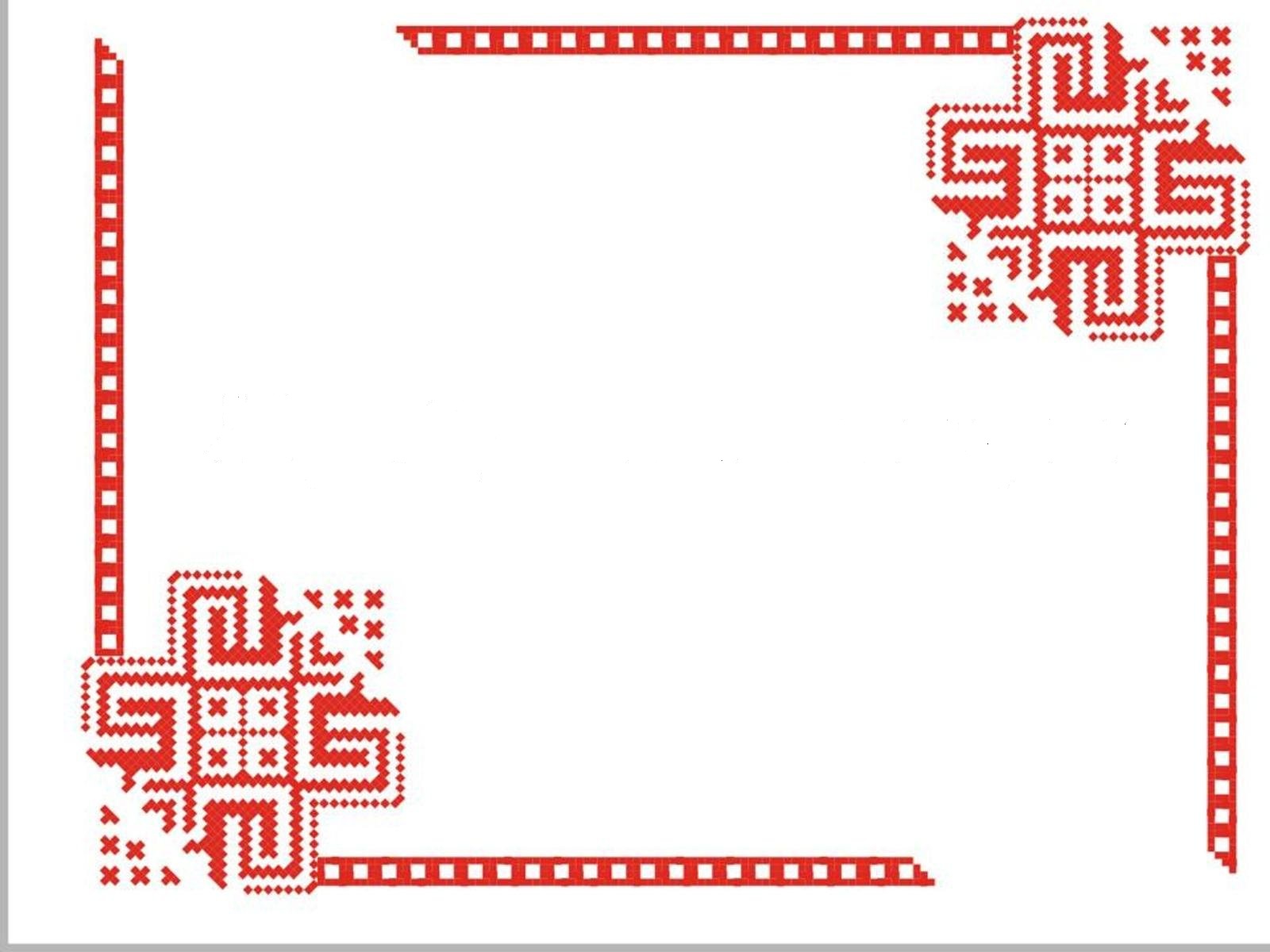 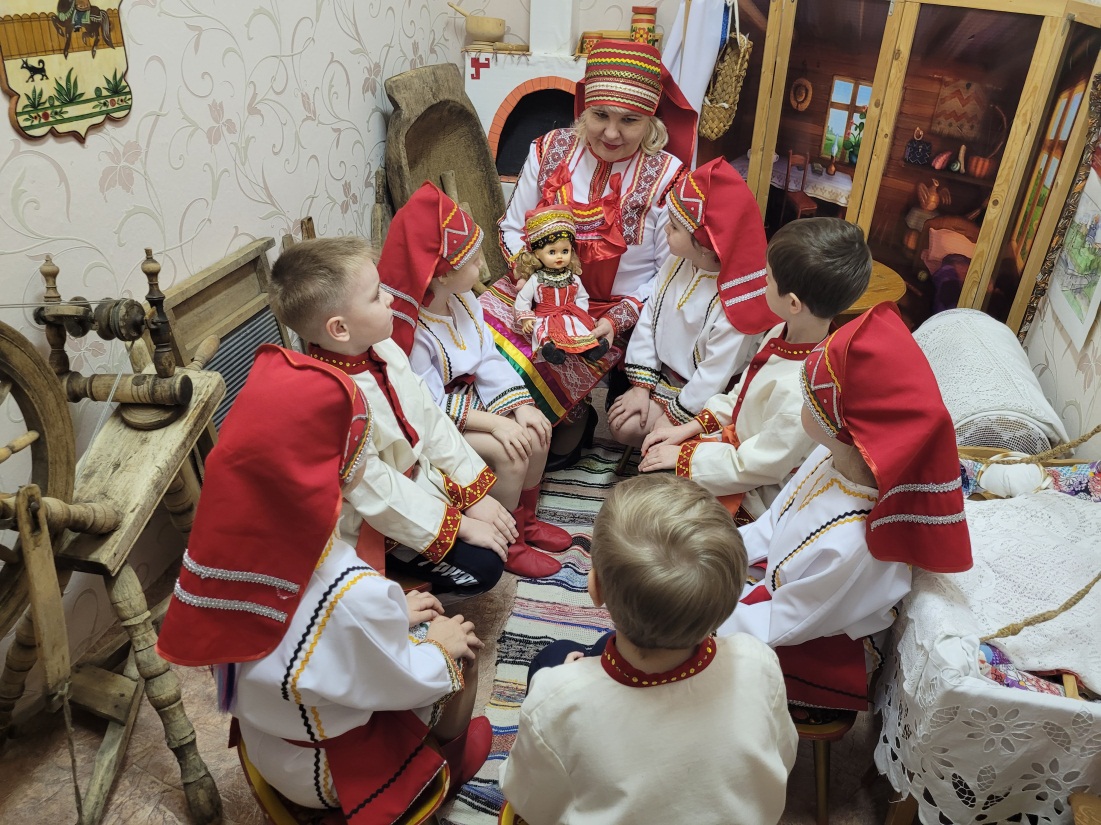 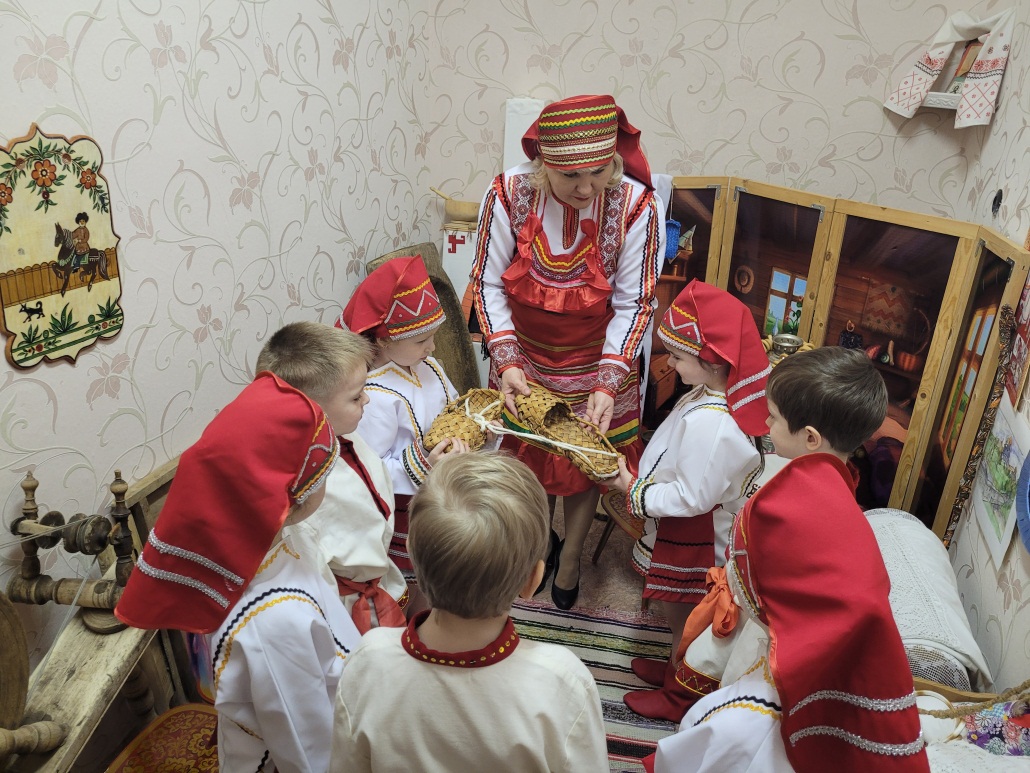 Методическая литература
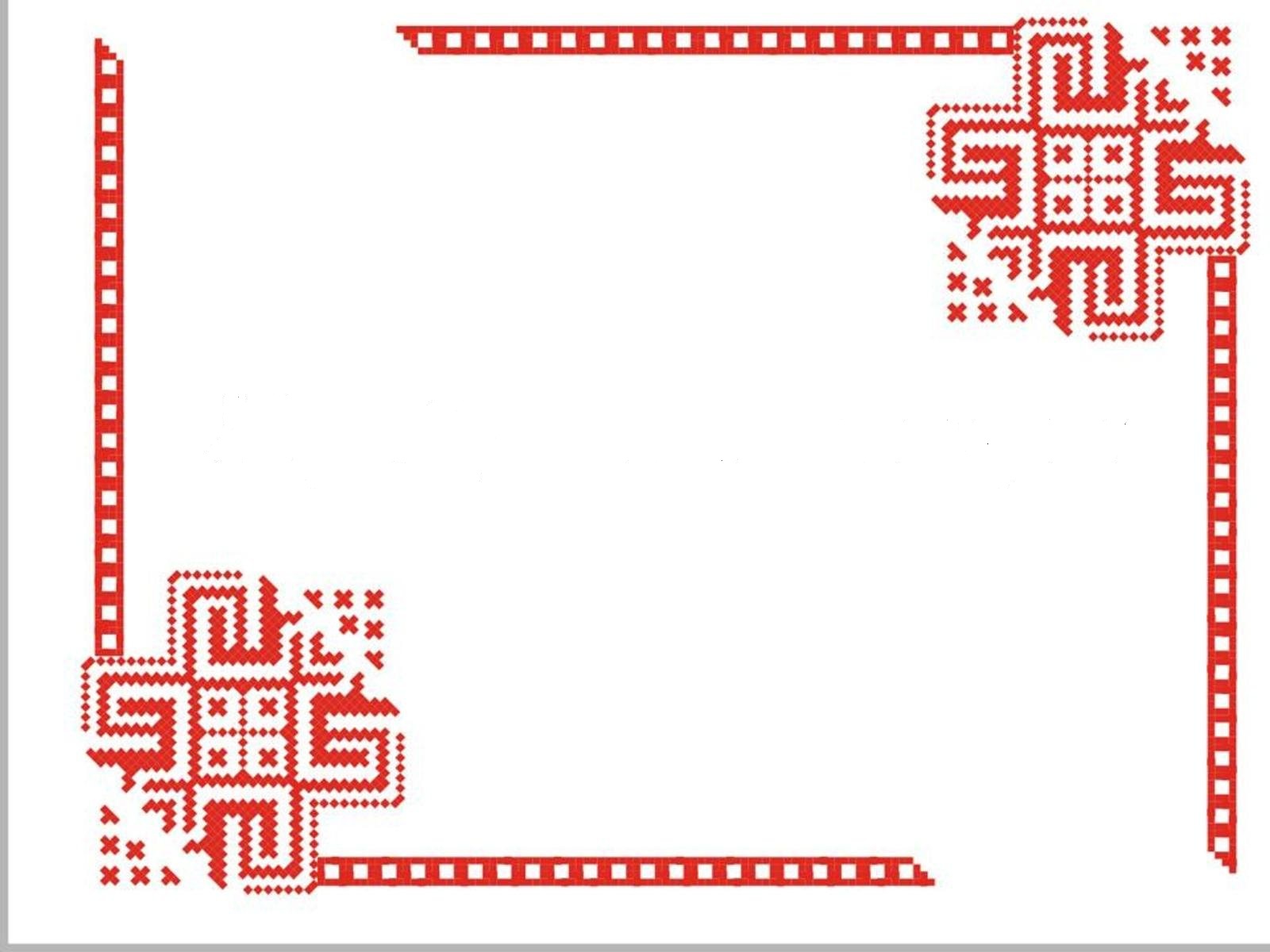 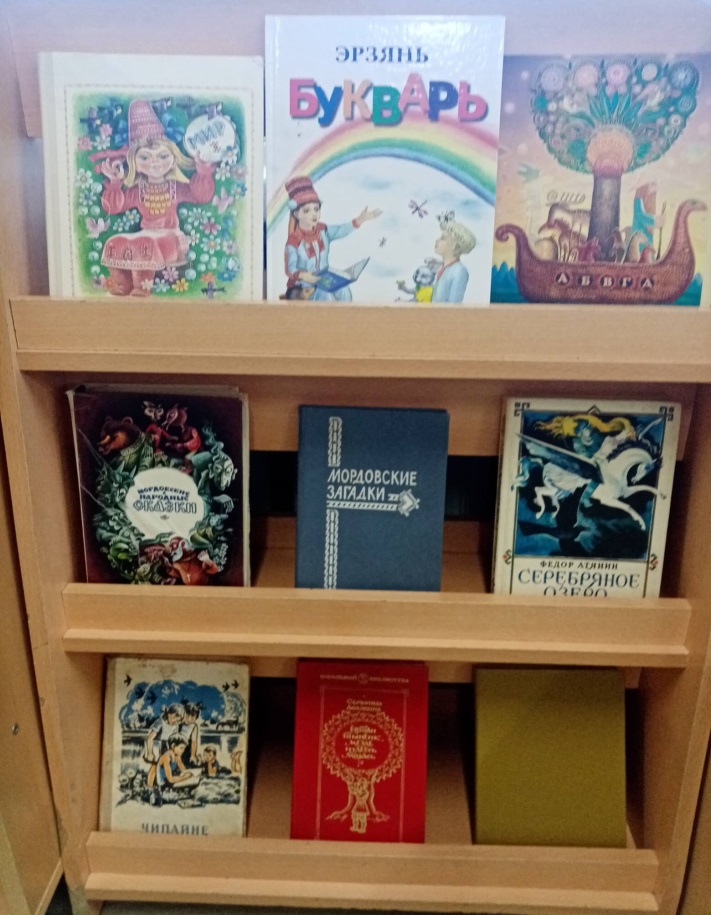 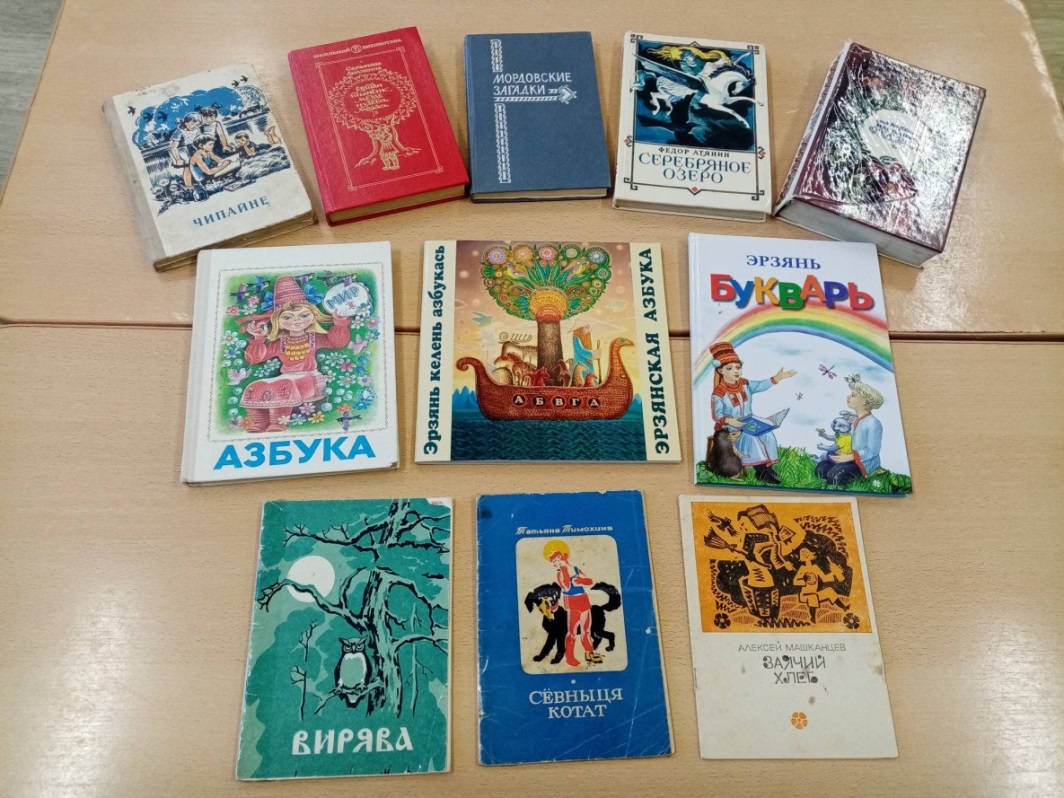 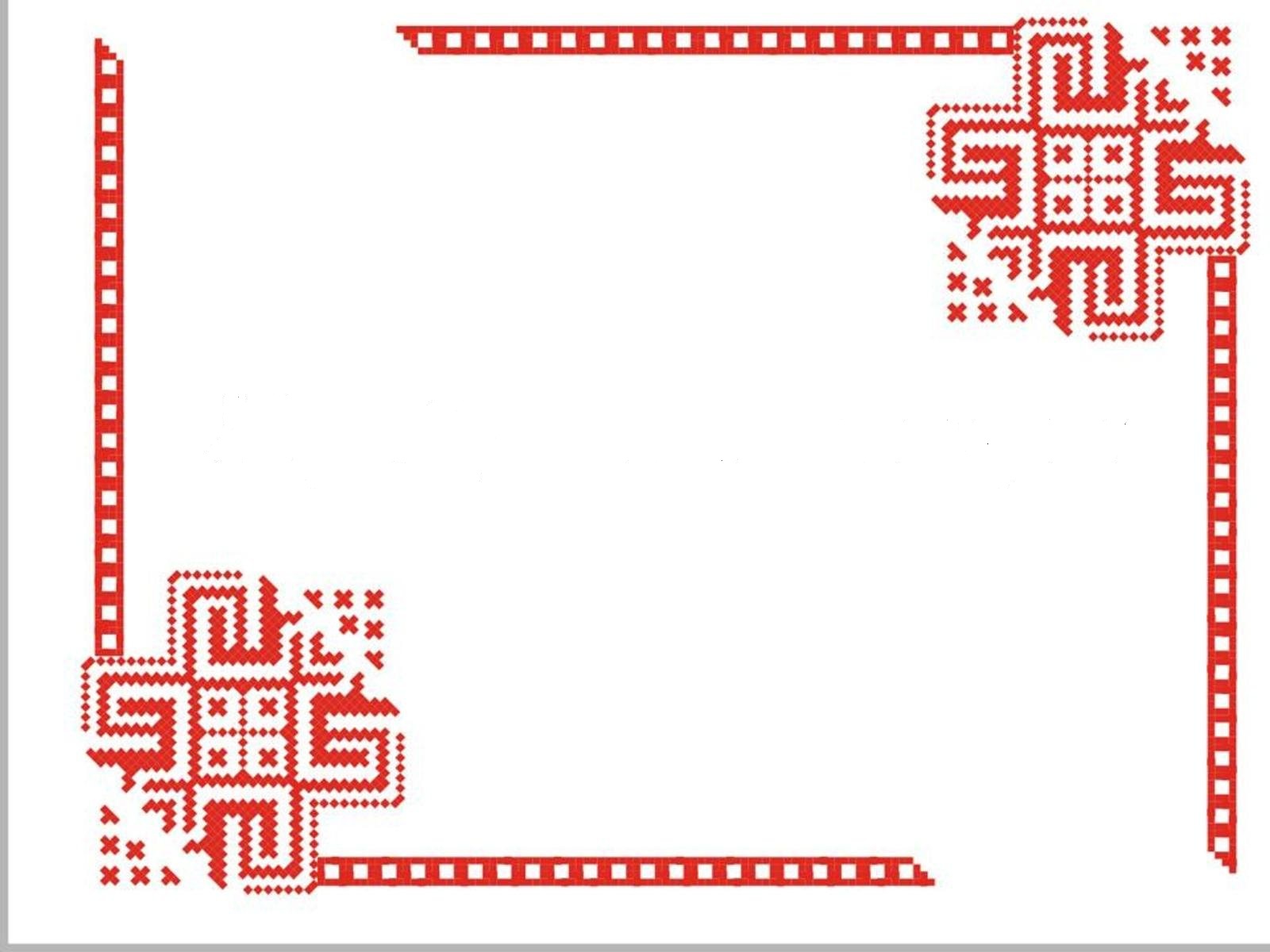 Кружок «Сяткине»
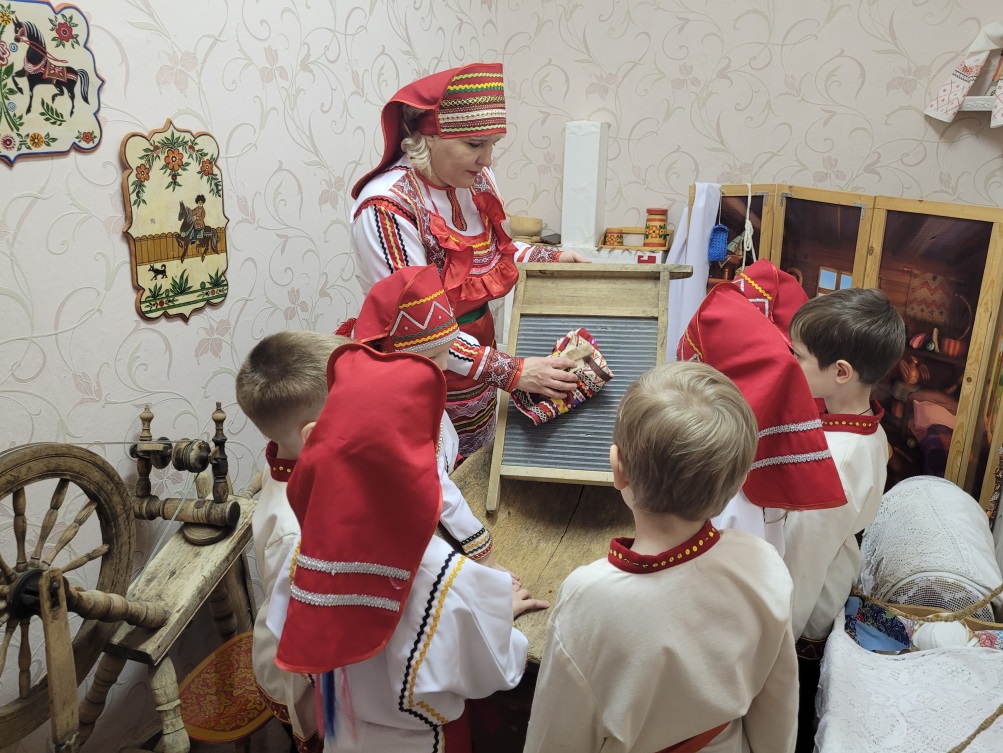 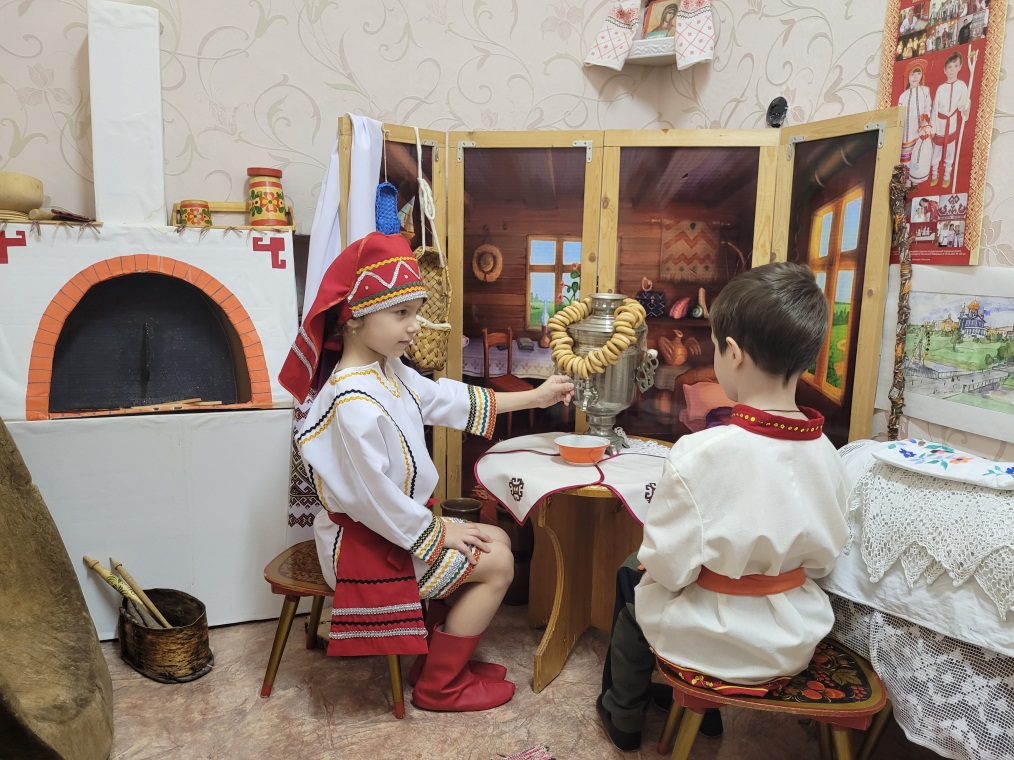 Кружок «Сяткине»
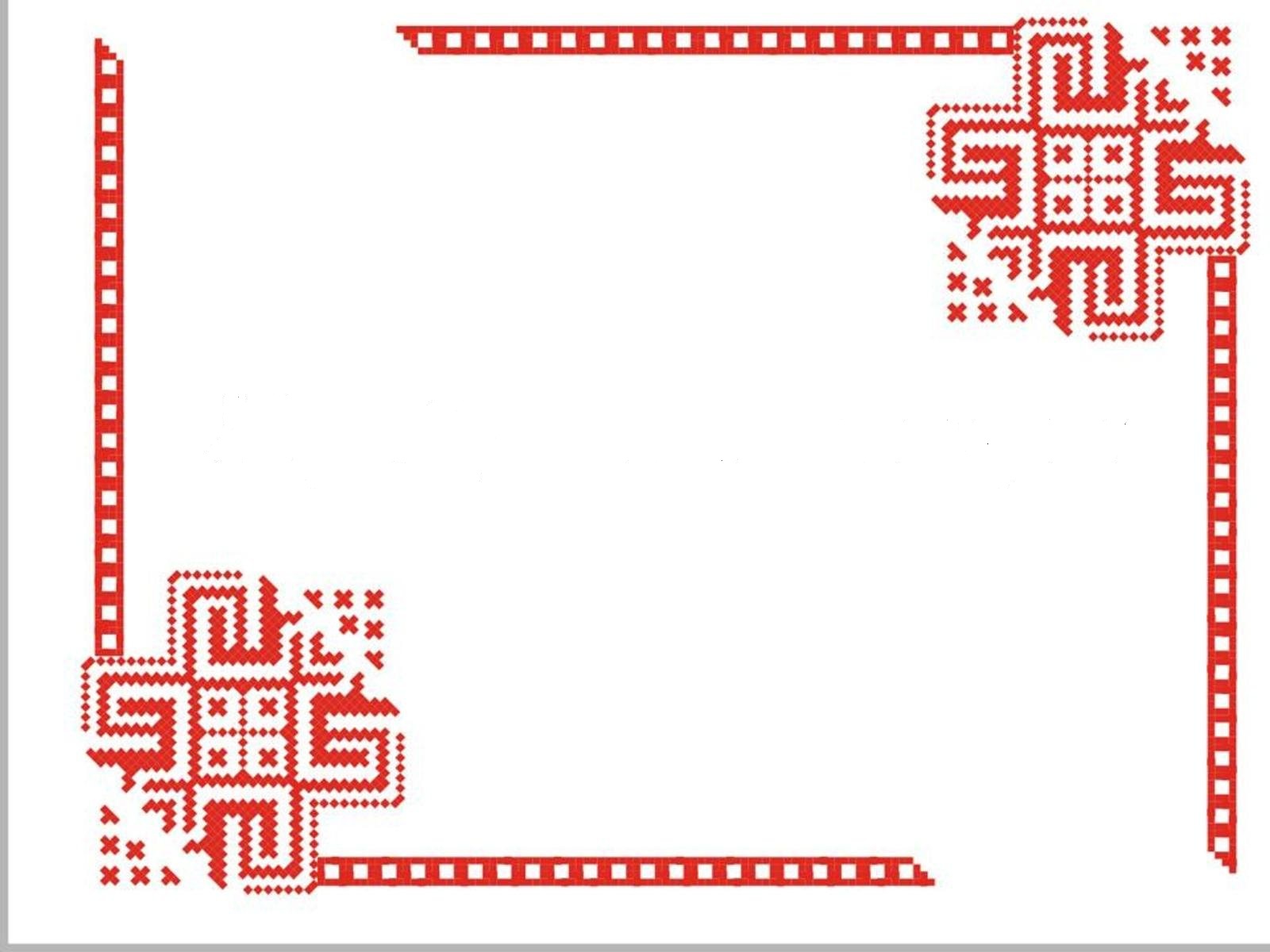 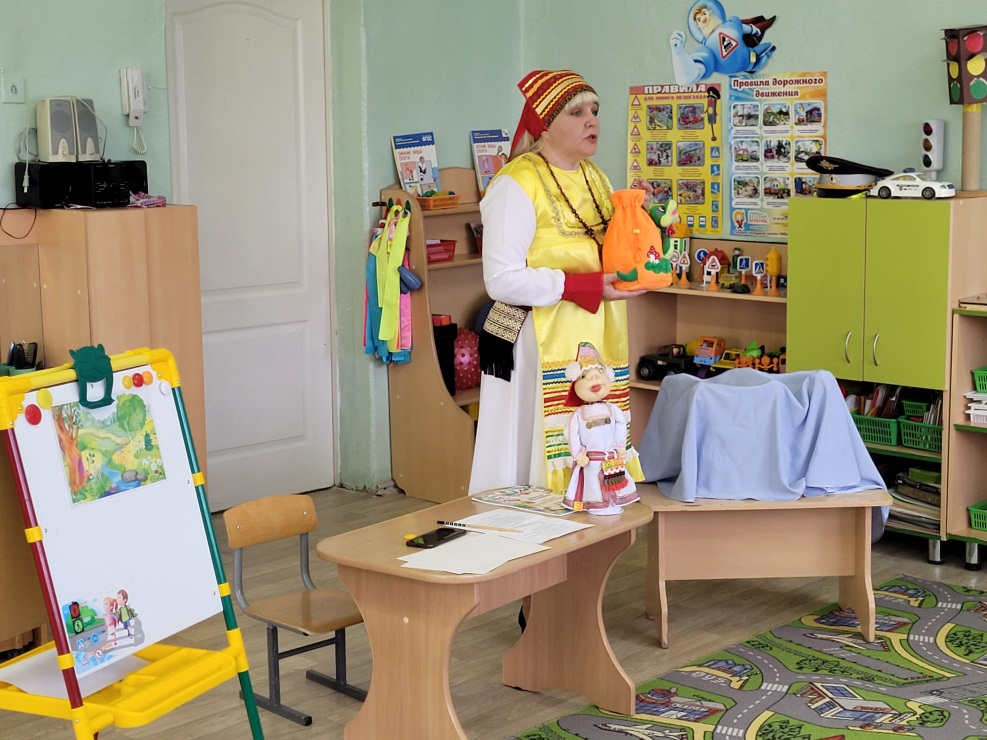 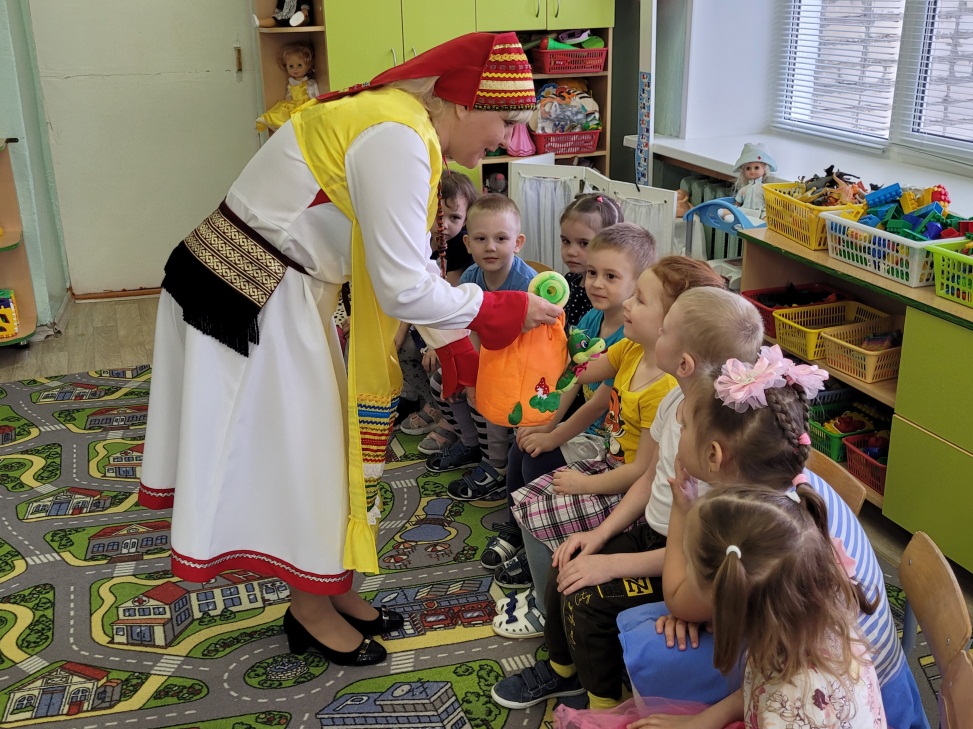 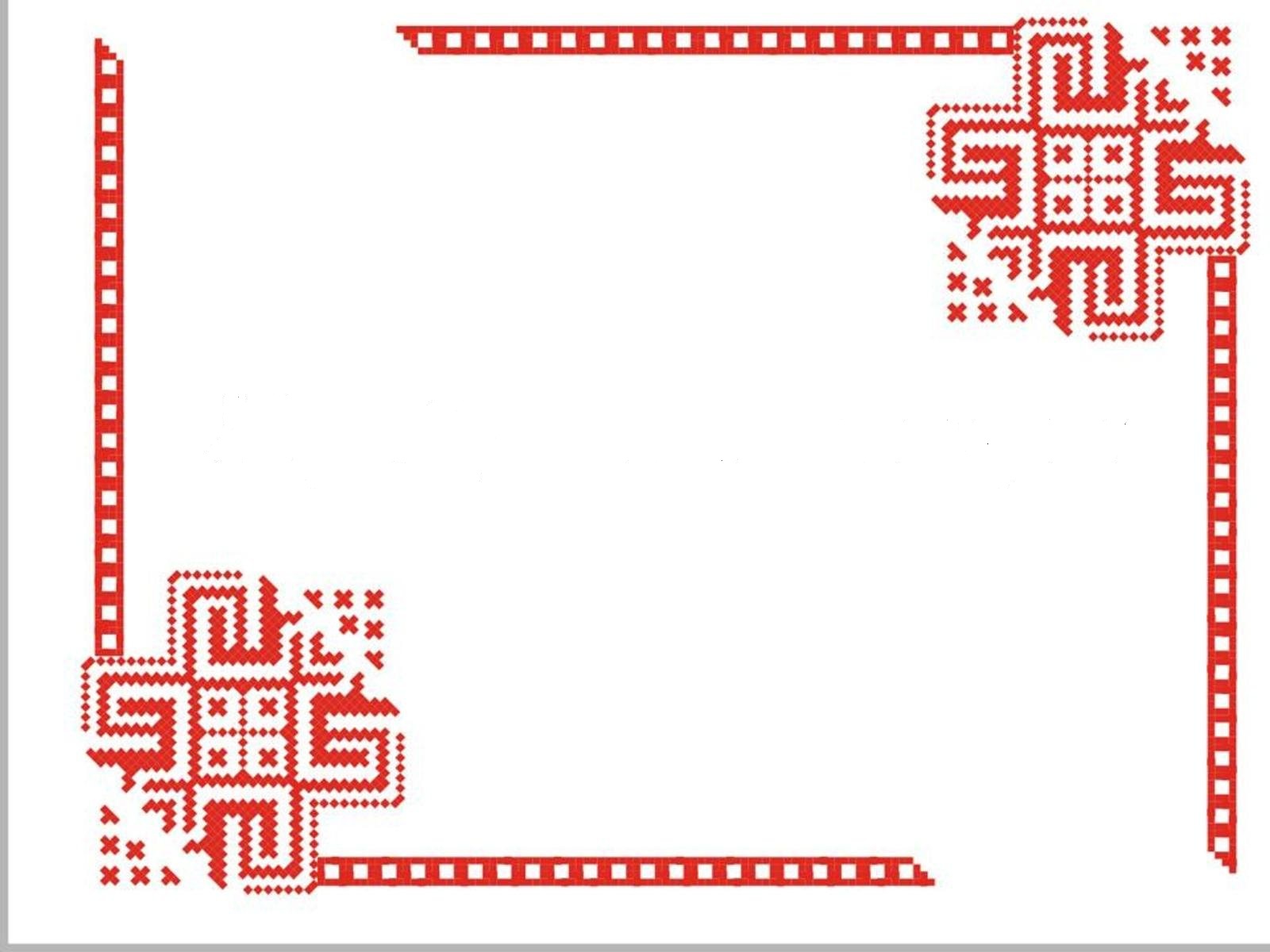 Кружок «Сяткине»
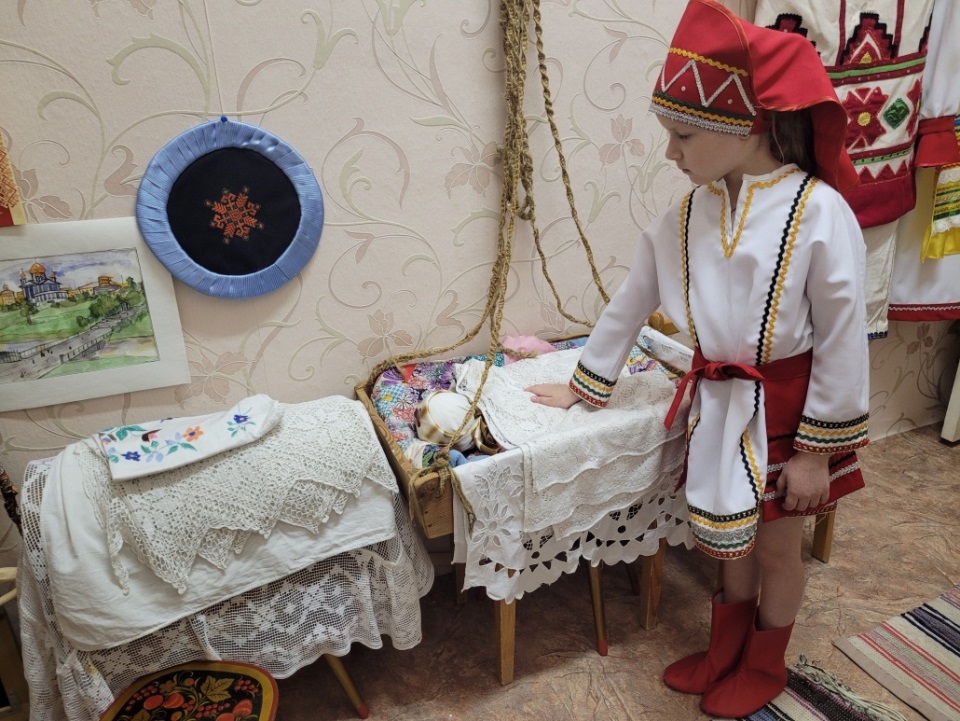 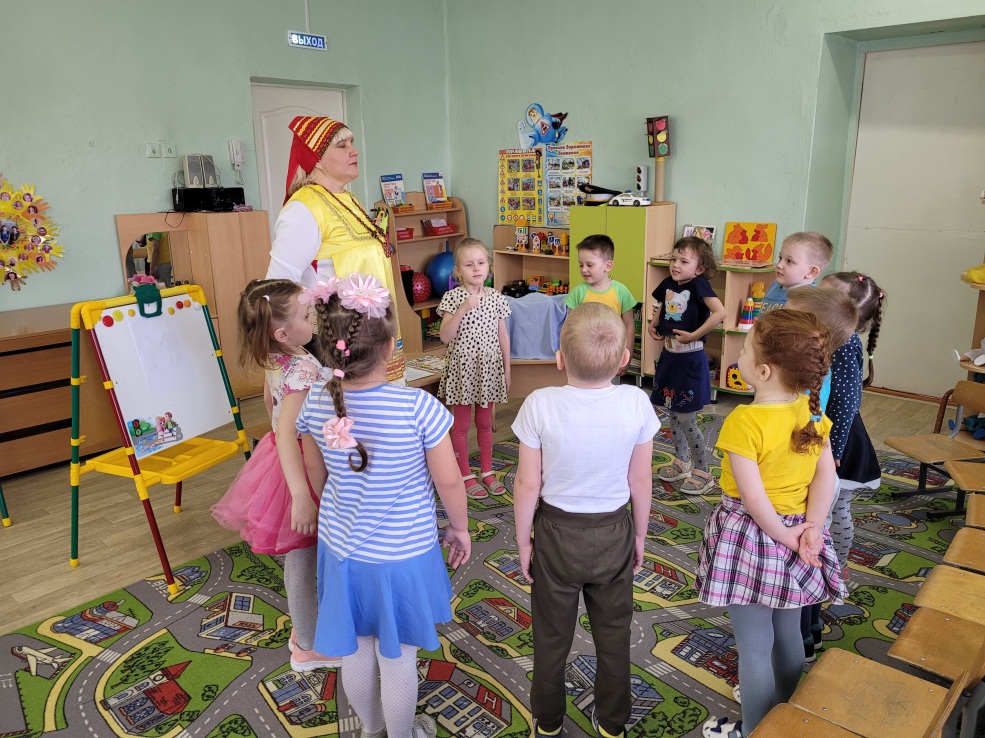 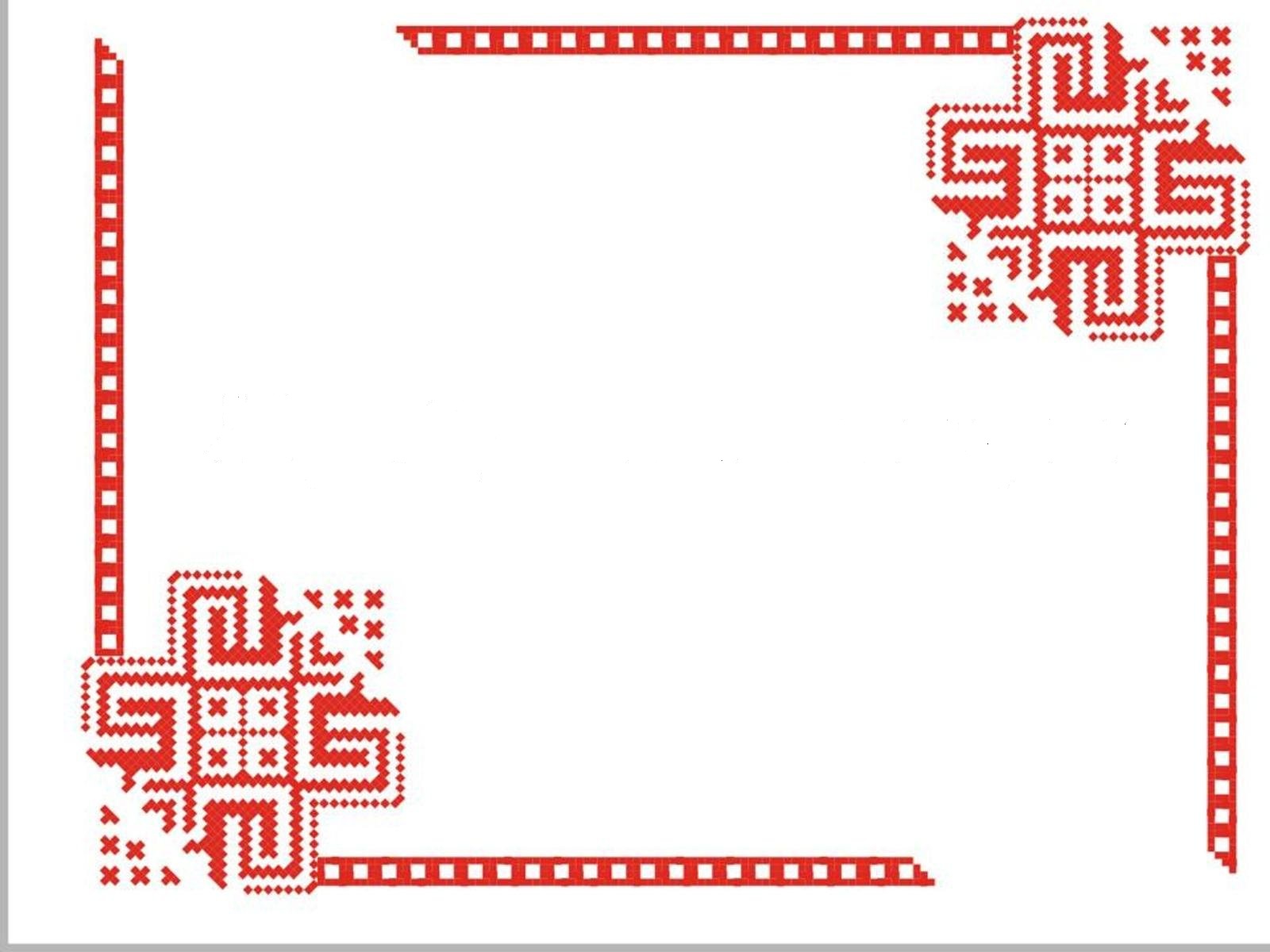 Образовательная деятельность
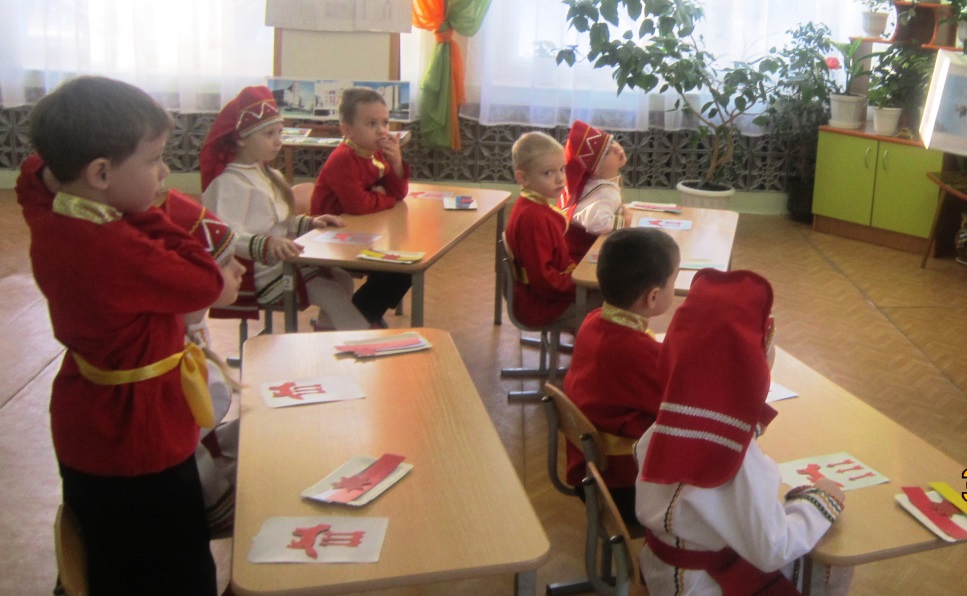 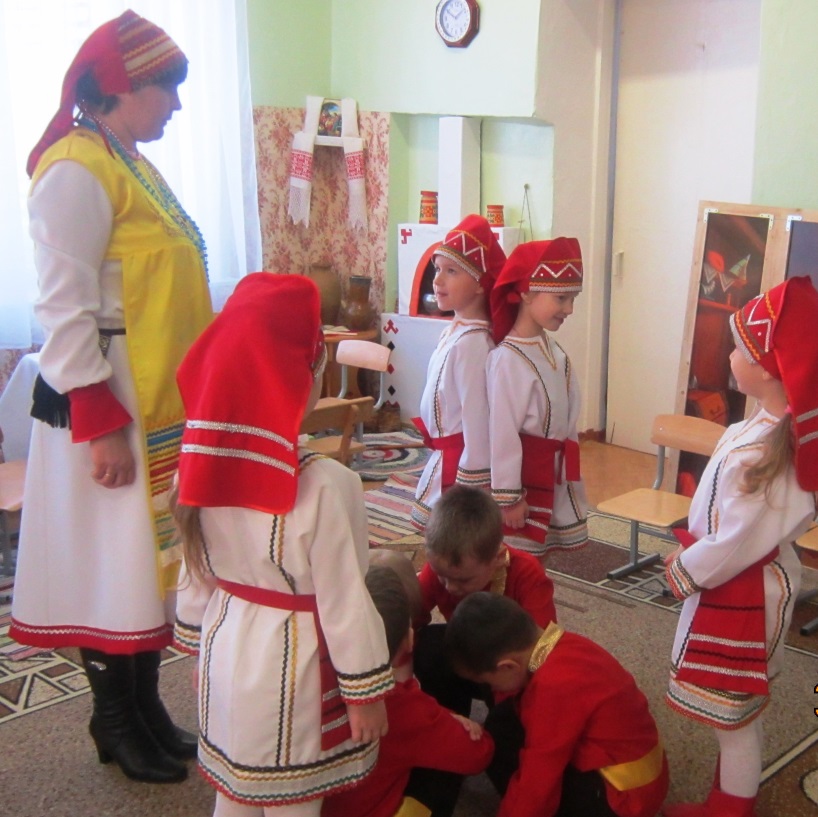 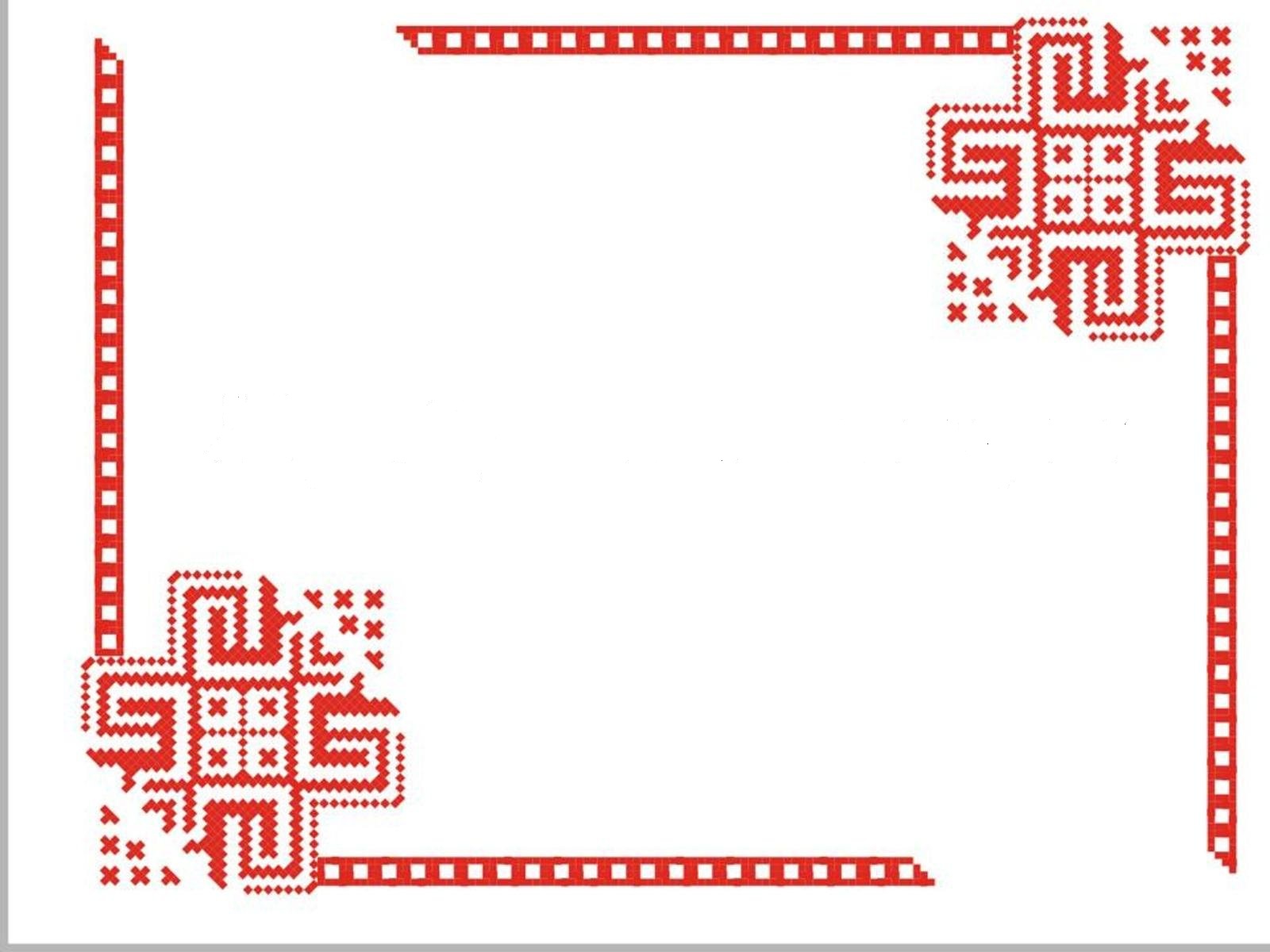 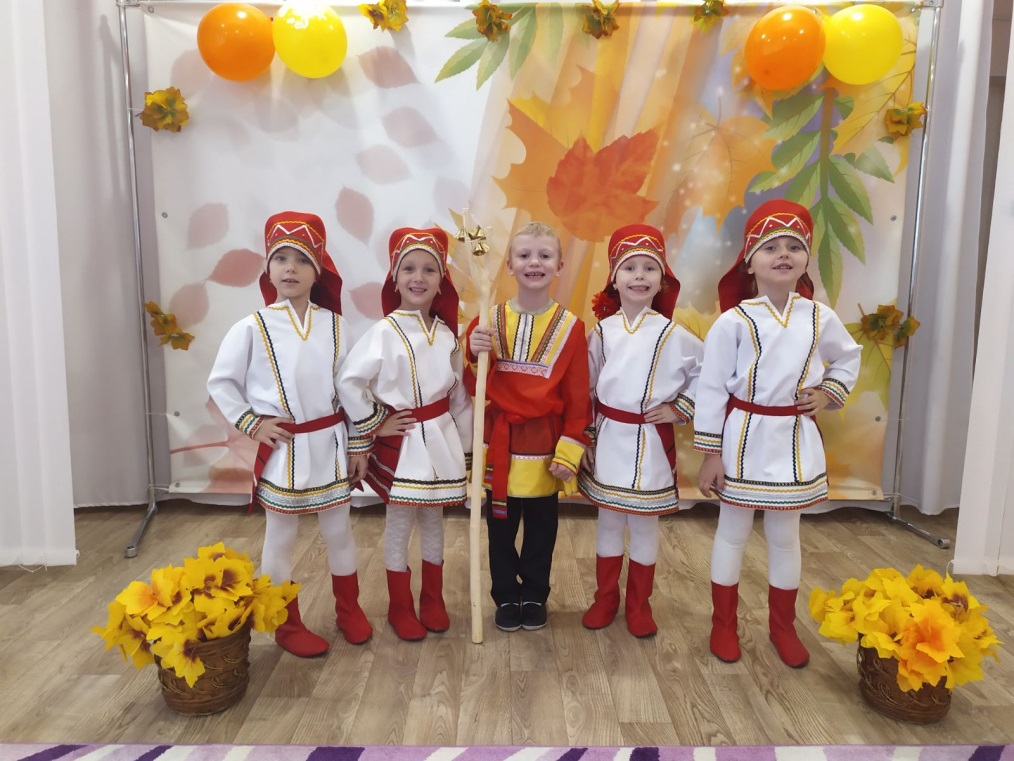 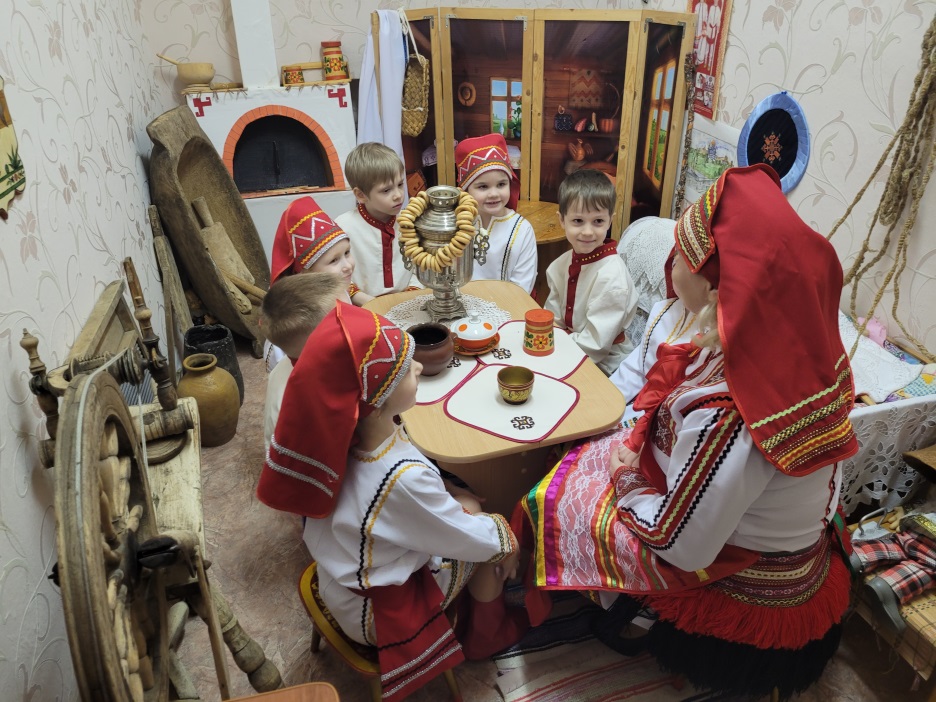 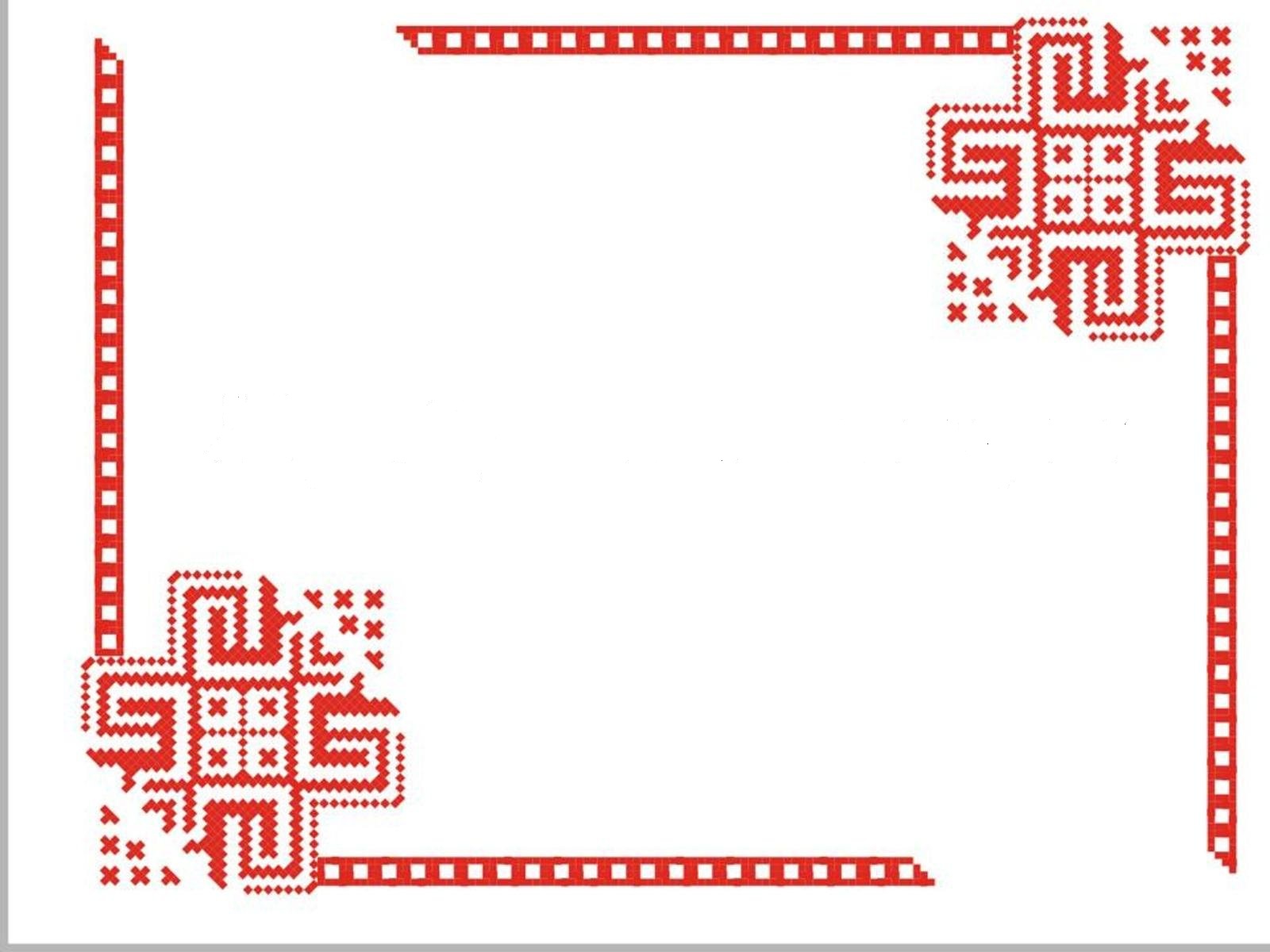 Мой опыт работы  можете посмотреть на сайте образовательной организации
https://ds86sar.schoolrm.ru/sveden/employees/11222/186639/
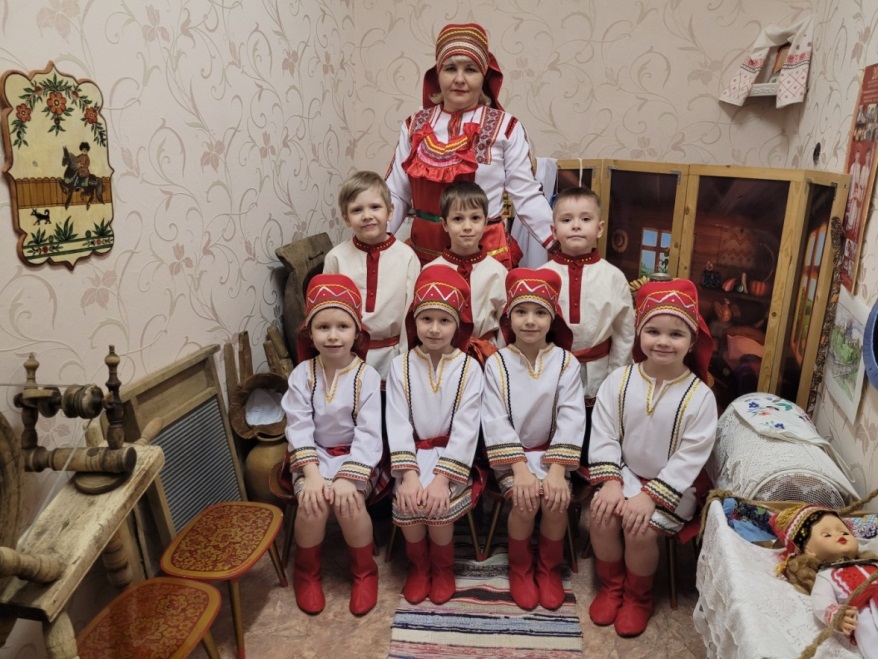 СПАСИБО ЗА ВНИМАНИЕ